Применение МКФ в реабилитации пациентов с патологией ОДС.
Цикл ПП для преподавателей ФРМ 504 ч
В соответствии с рекомендациями Всемирной Организации Здравоохранения необходимо использовать для оценки структур, функции организма, активности и участия категории приведенные в Международной Классификеации Функционирования (МКФ).
Реабилитационный диагноз описывается в категориях МКФ с помощью кодов. МКФ имеет четыре уровня детализации категорий нарушения структур, функций, жизнедеятельности и факторов среды. 
Базисным понятием при описании нарушений в МКФ является отклонение. Оно используется для отражения значимого отклонения от общепринятых статистических норм (т.е. как отклонение от средней популяционной величины, принятой в качестве стандартной нормы). 
Если после определенного кода стоит цифра «0» это значит, что у пациента нет проблем с этой функцией или структурой, либо имеются незначительные проблемы, которые можно условно градуировать как не более, чем 4%.
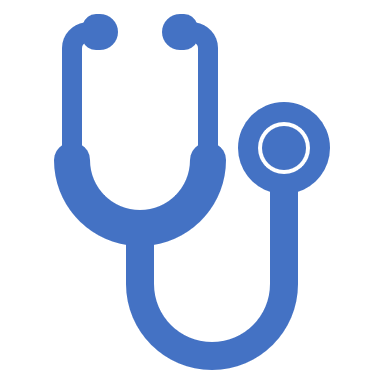 Активность и участие имеют два определителя (компонента). На первом месте идет реализация, на втором месте – капаситет (потенциальная способность). 
Реализация – это выполнение действия при использовании любых ресурсов среды, то есть помощью технических средств реабилитации, родственником, медицинского персонала или ухаживающих лиц. 
Капаситет (потенциальная способность) – это выполнение действия самостоятельно пациентом, без посторонней помощи.
0 НЕТ нарушений (никаких, отсутствуют, ничтожные) 0-4% 
1 ЛЕГКИЕ нарушения (незначительные, слабые) 5-24% 
2 УМЕРЕННЫЕ нарушения (средние, значимые) 25-49% 
3 ТЯЖЕЛЫЕ нарушения (высокие, интенсивные) 50-95% 
4 АБСОЛЮТНЫЕ нарушения (полные) 96-100%
Определитель капаситета и реализации для обозначения величины и выраженности ограничений как активности, так и участия включает в себя следующие оценки:
Функции имеют один количественный определитель - степень нарушения функции. Определитель функций для обозначения величины и выраженности нарушения включает в себя следующие оценки:
0 НЕТ нарушений (никаких, отсутствуют, ничтожные) 0-4% 
1 ЛЕГКИЕ нарушения (незначительные, слабые) 5-24% 
2 УМЕРЕННЫЕ нарушения (средние, значимые) 25-49% 
3 ТЯЖЕЛЫЕ нарушения (высокие, интенсивные) 50-95% 
4 АБСОЛЮТНЫЕ нарушения (полные) 96-100%
Размерность ряда общепринятых шкал для описания нарушений функции опорно- двигательной системы не совпадает с категориями МКФ. 
Для полного описания нарушений, которые влияют на функцию опорно-двигательной системы, могут быть использована другие или не описанные в МКФ категории. 
При постановке реабилитационного диагноза нужны равновзвешенные шкалы с размерностью принятой в МКФ. 
Данная система может быть базовой при постановке реабилитационного диагноза, составлении программ медицинской реабилитации и оценке их эффективности.
Существует значительное число параметров, которые могут по МКФ относится к неуточненным нарушениям двигательной функции. Формулирование реабилитационного диагноза по МКФ предполагает указание одного кода, в то время как этих параметром может быть несколько или даже множество.
 Это усложняет формулирование диагноза и может быть учтено лишь в последующем, когда будет совершенствоваться сама МКФ. В приведенных далее таблицах предпринята попытка с помощью равновзвешенные шкал, имеющих размерность принятую в МКФ, решить эту проблему.
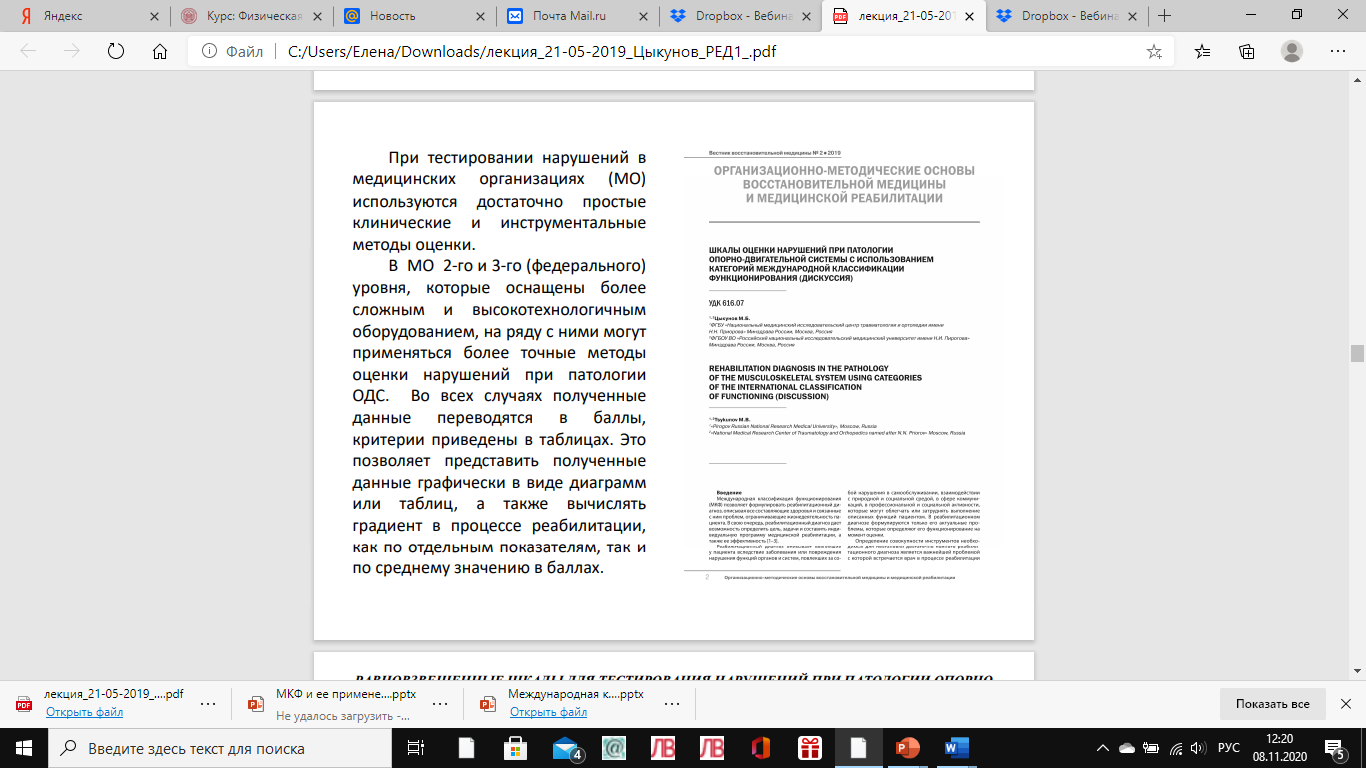 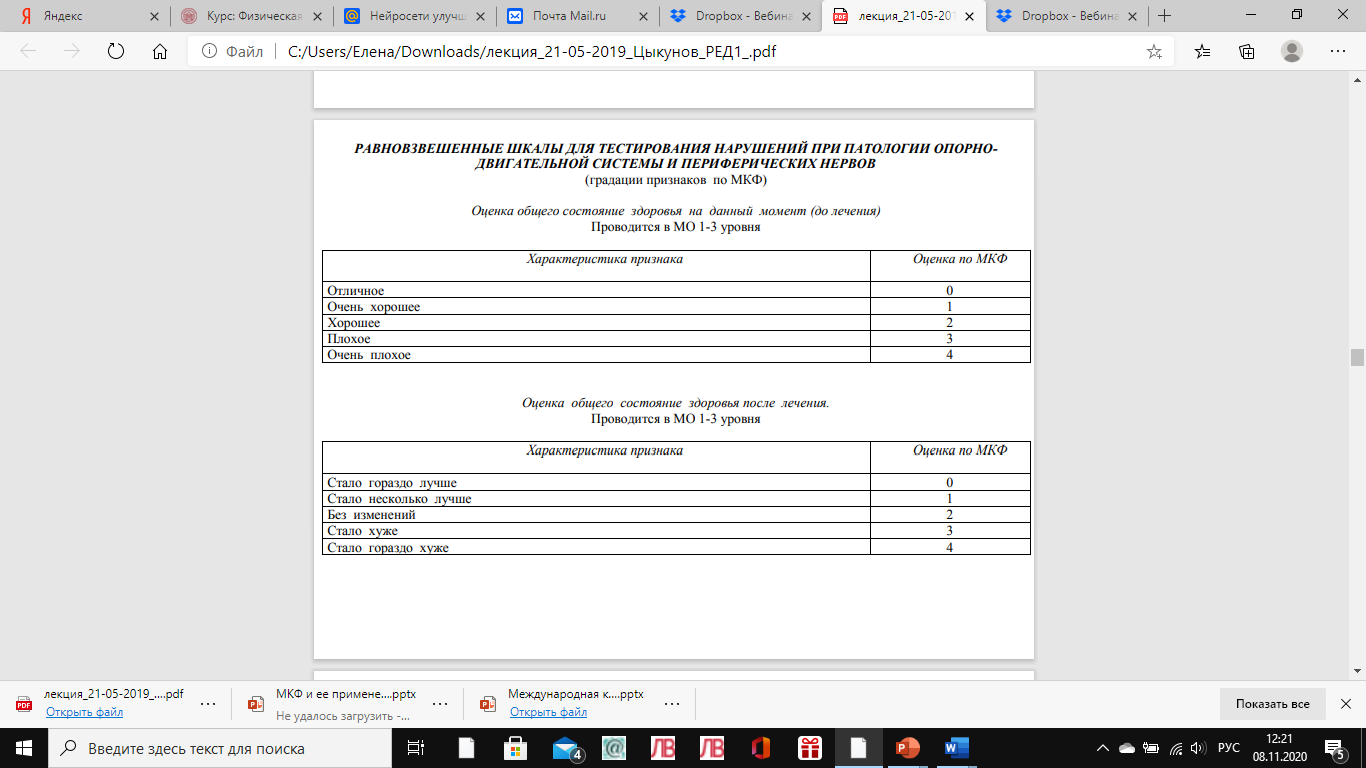 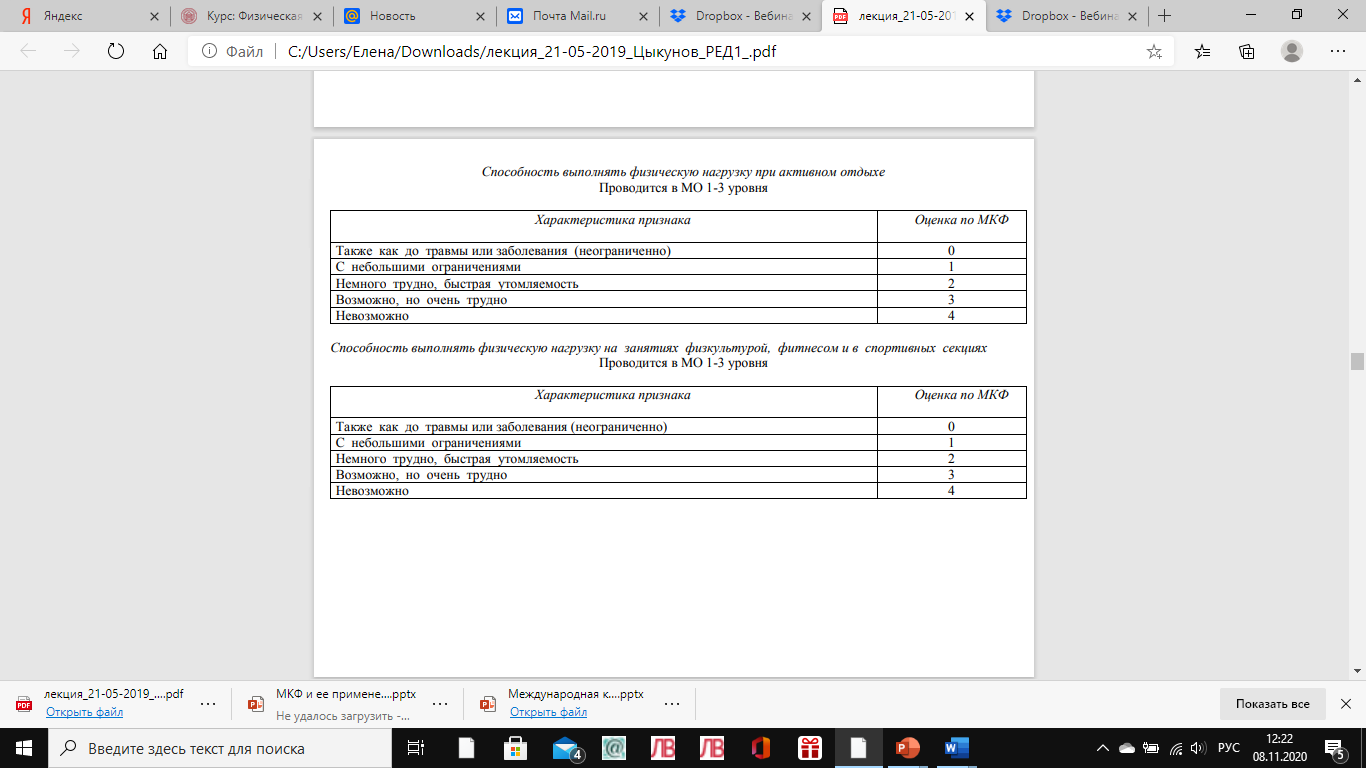 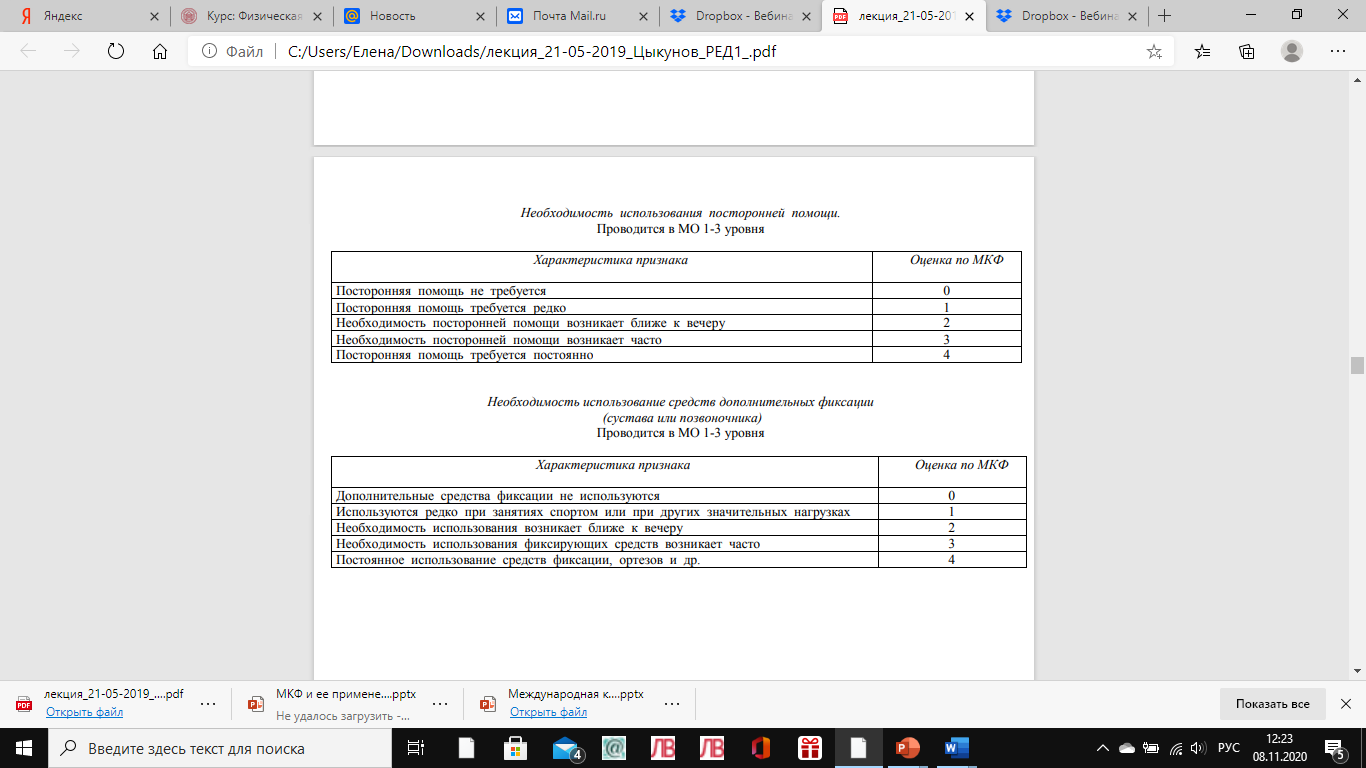 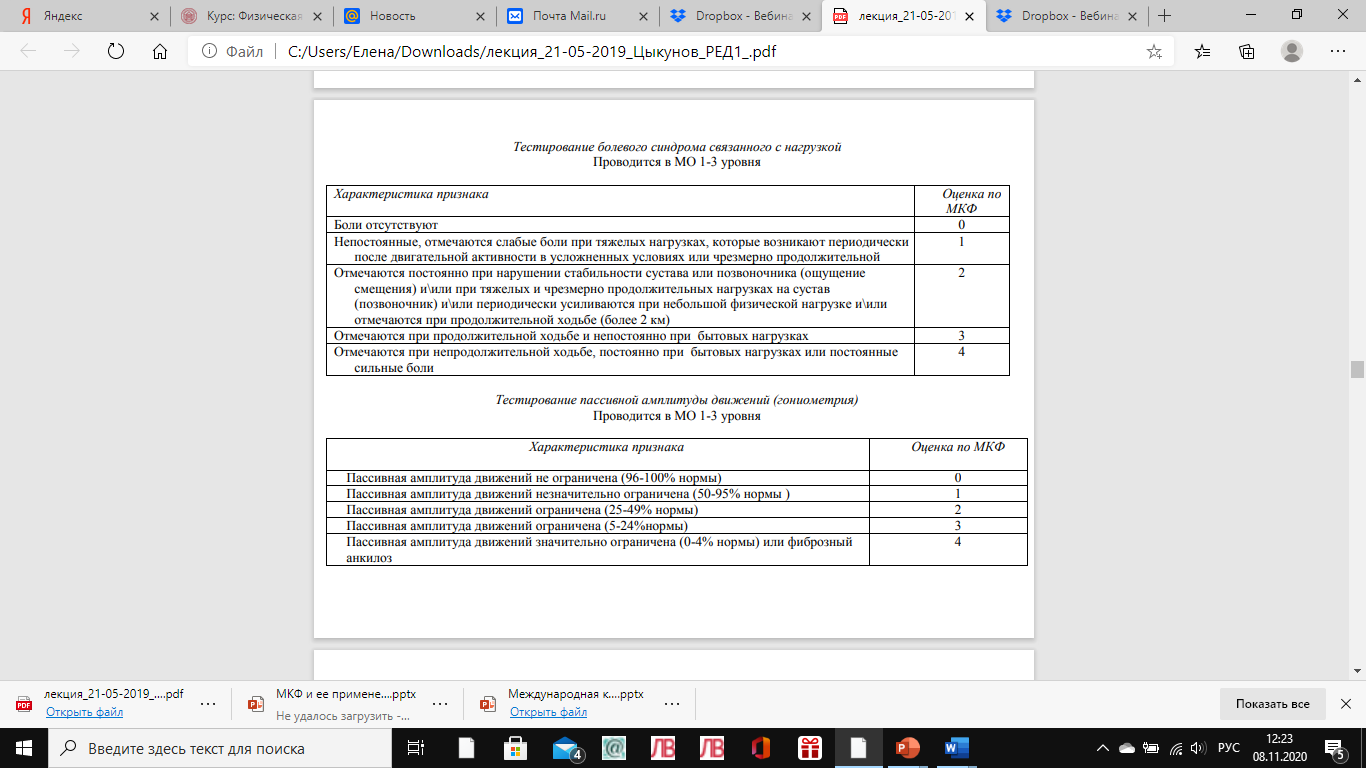 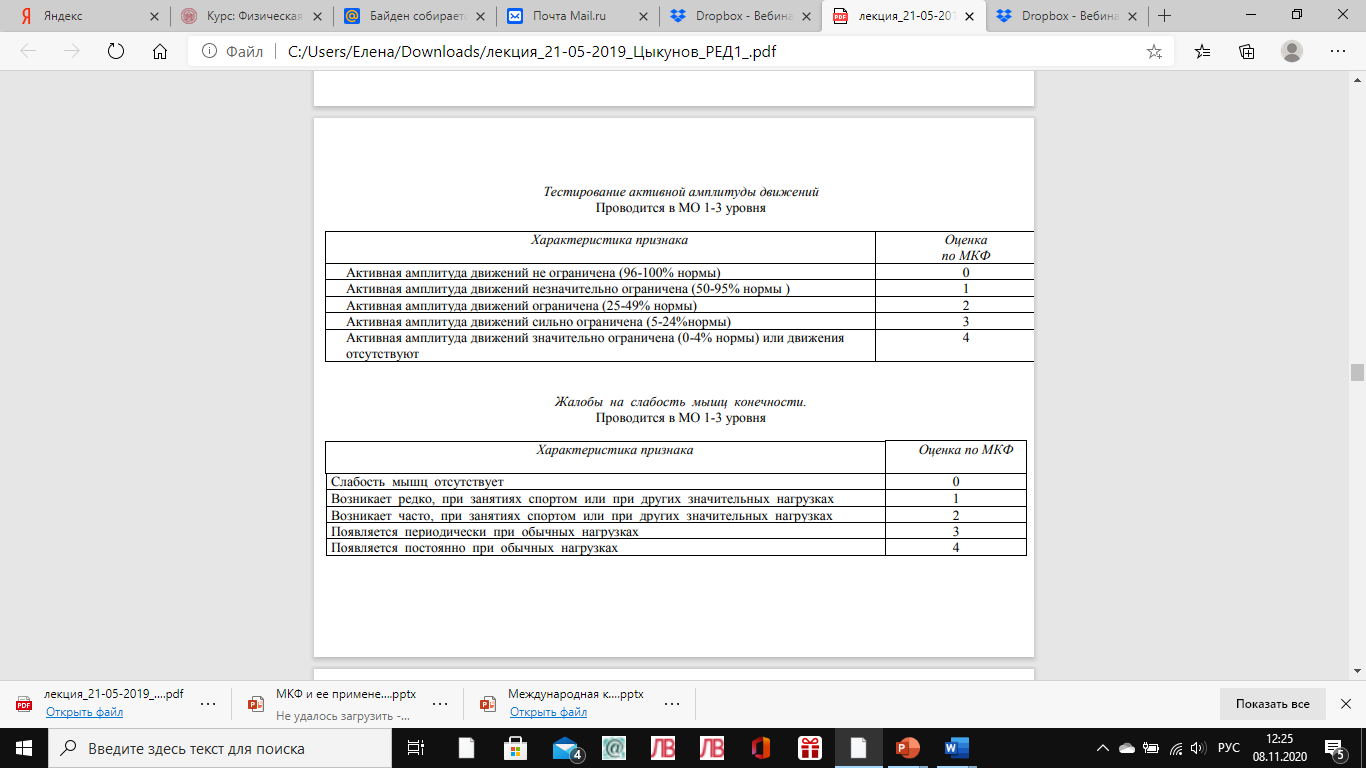 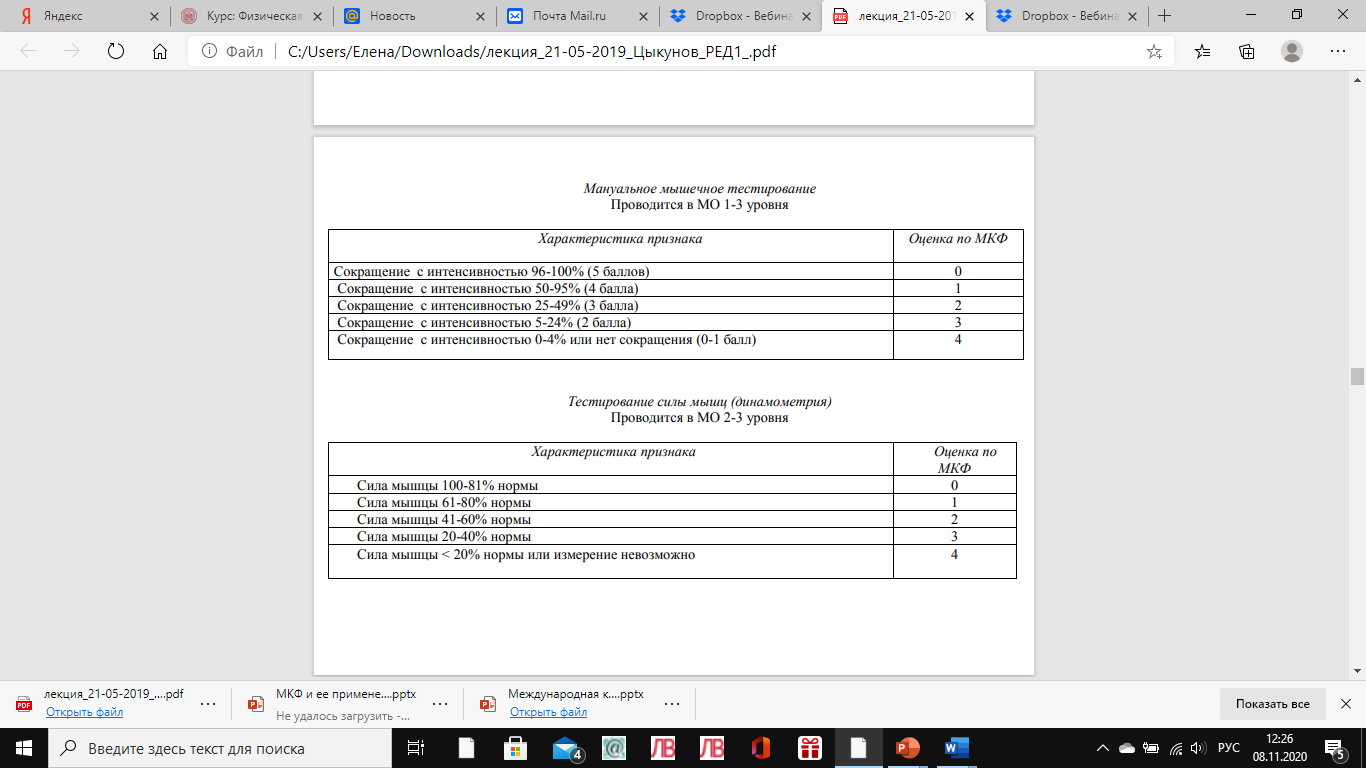 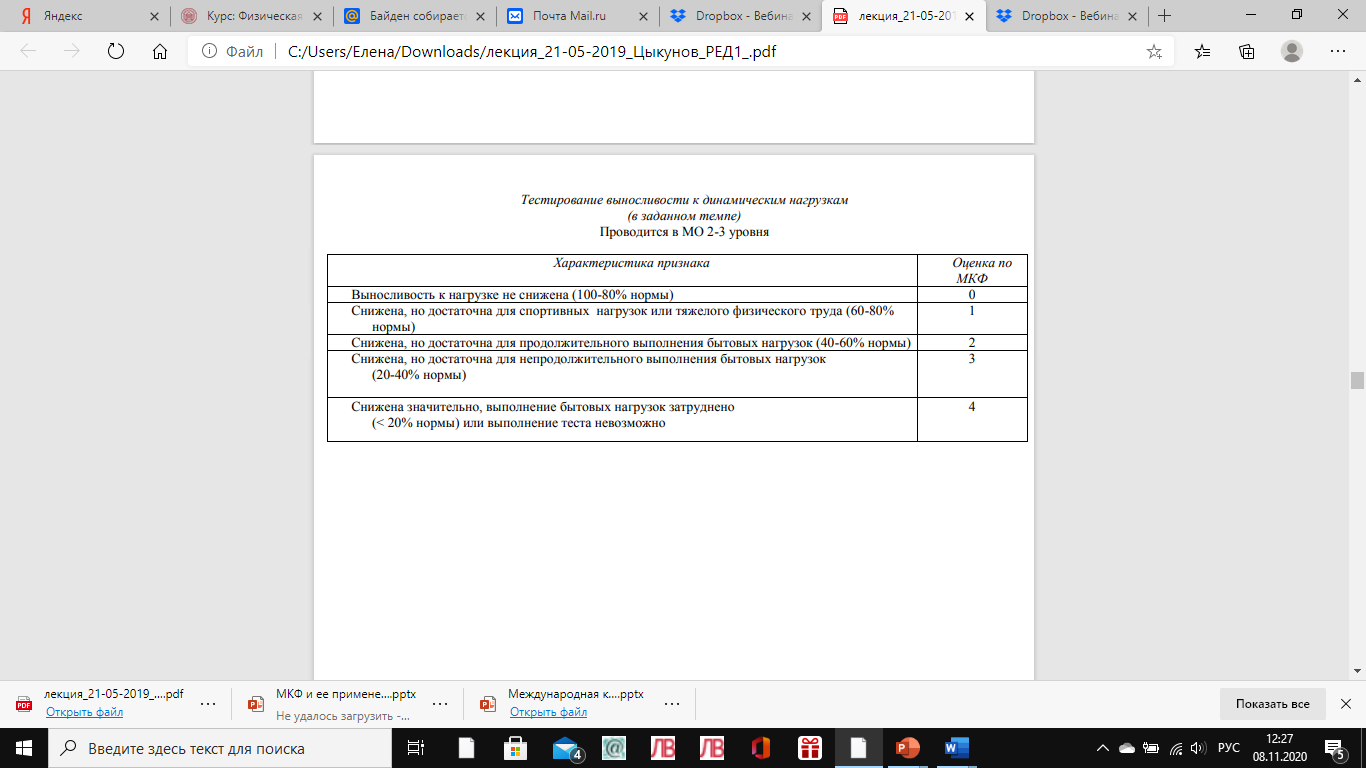 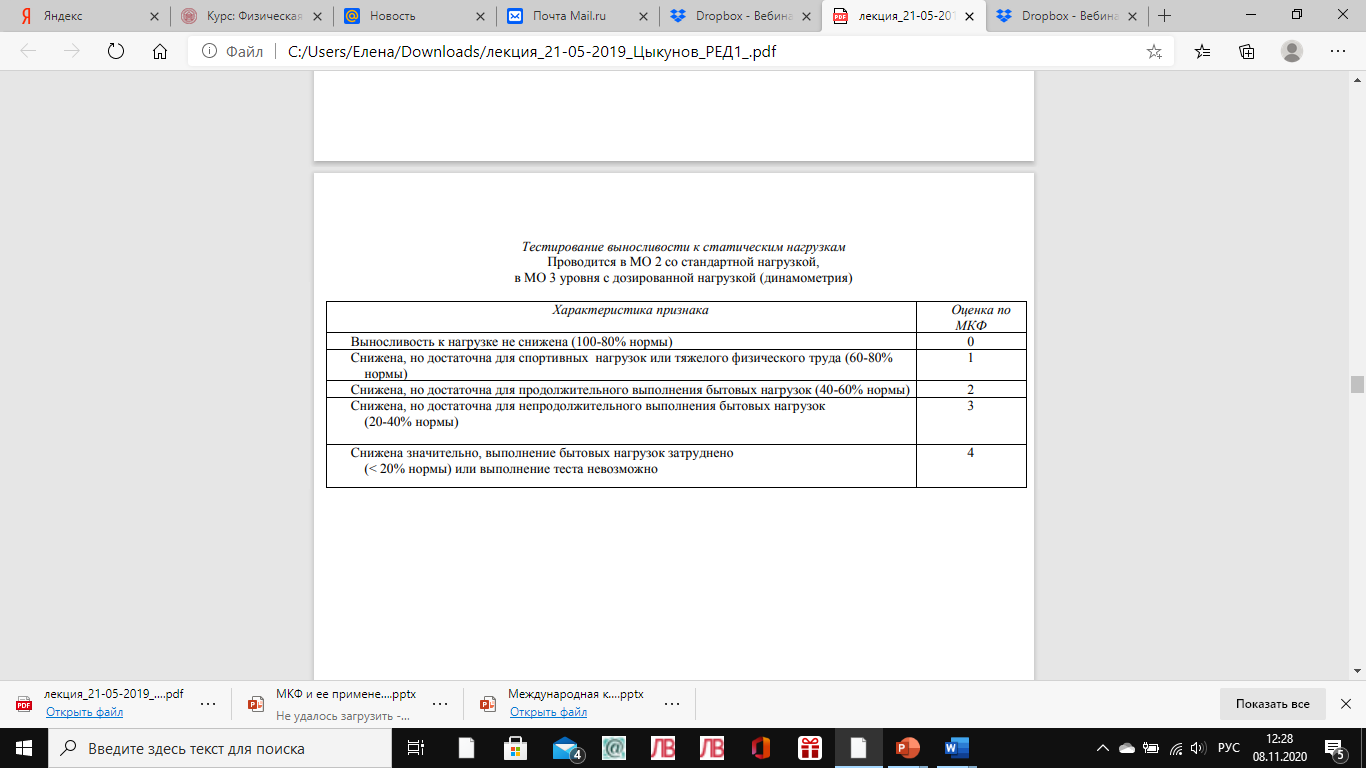 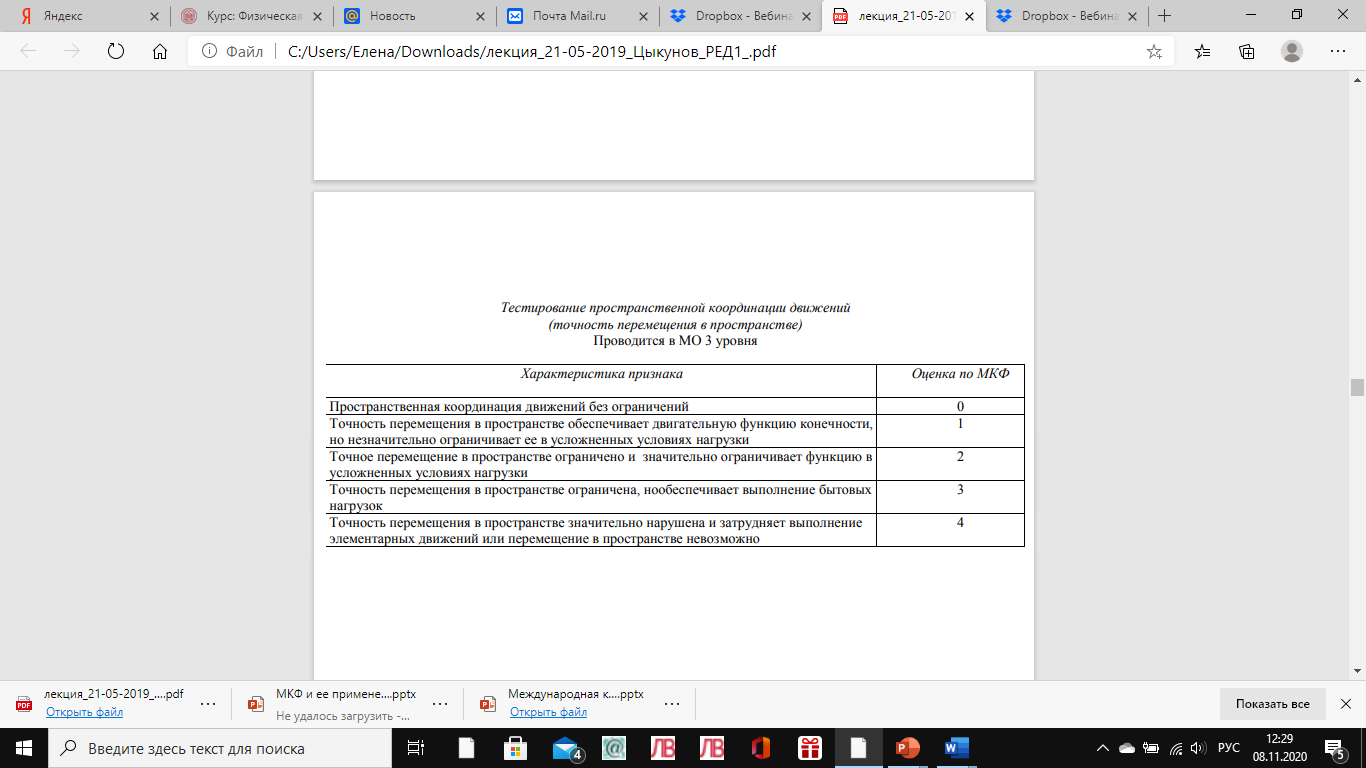 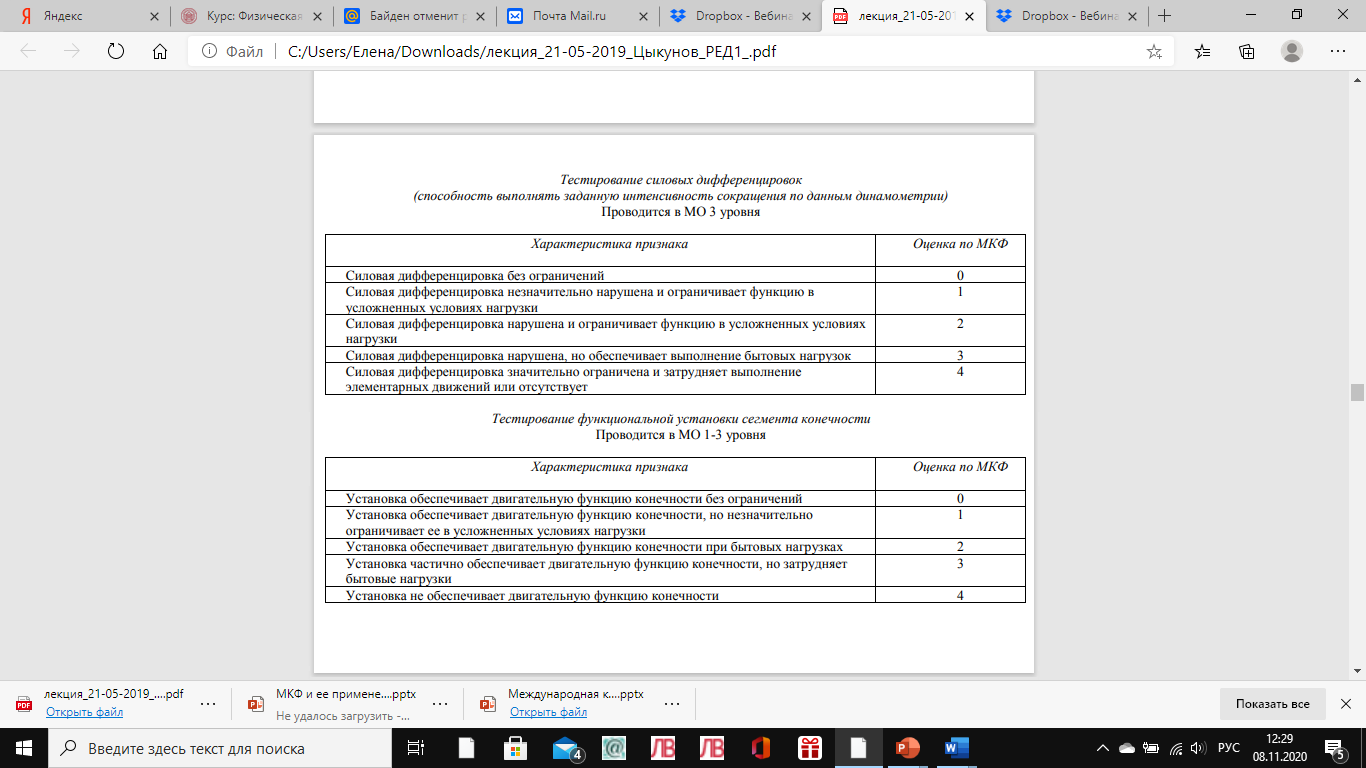 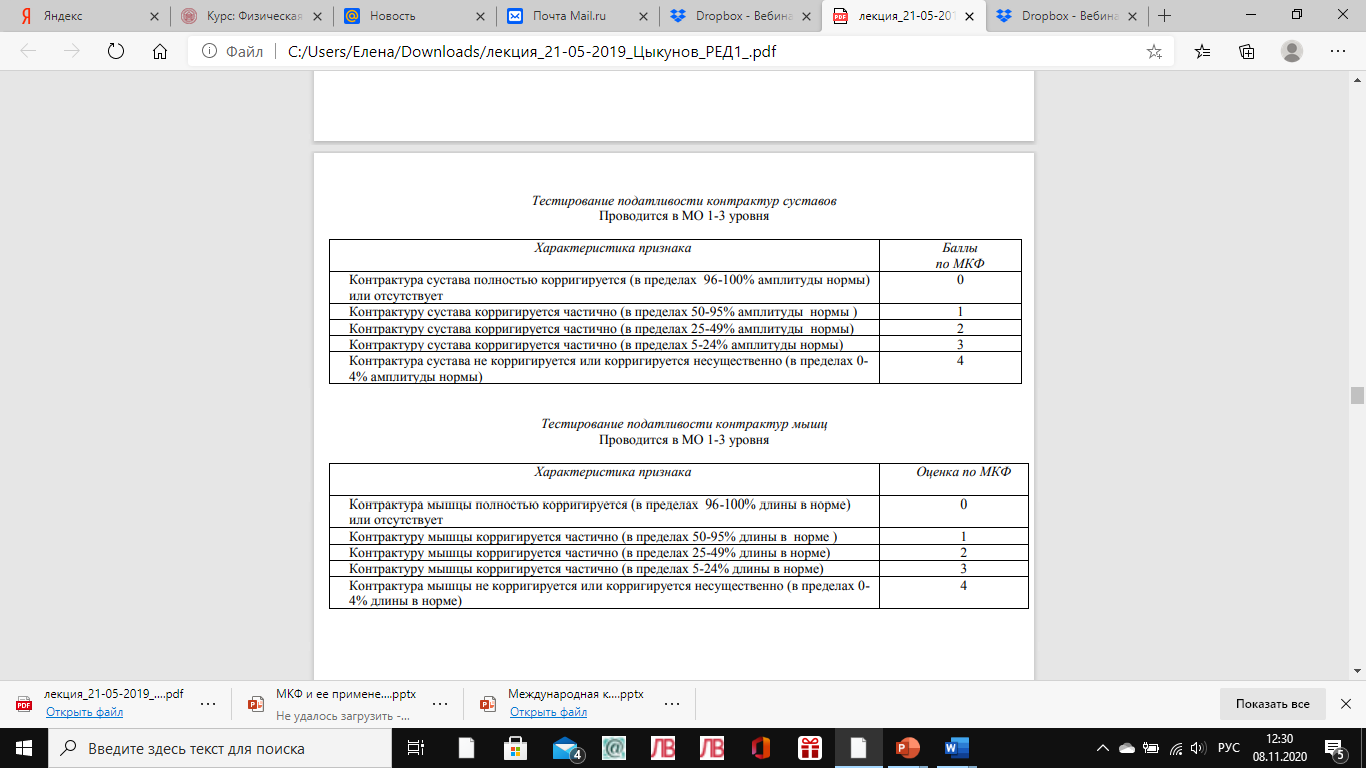 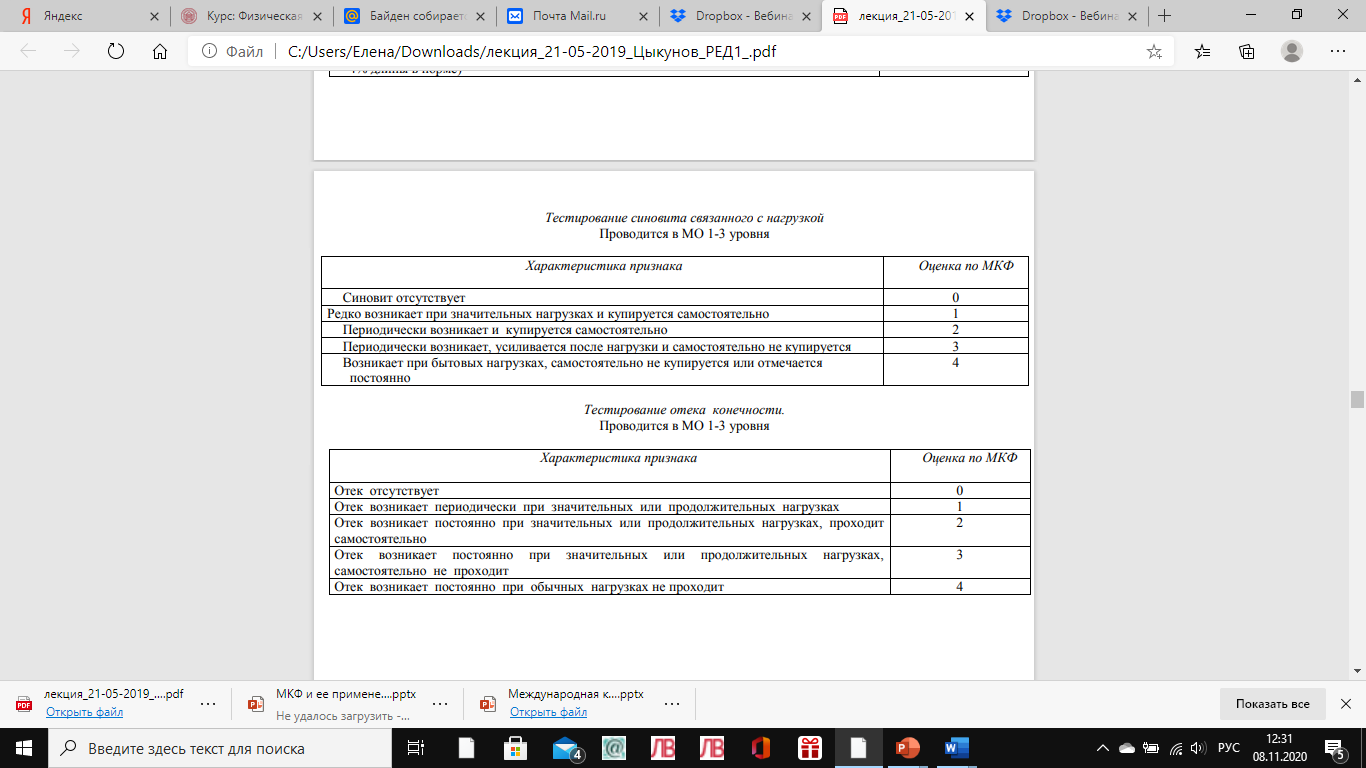 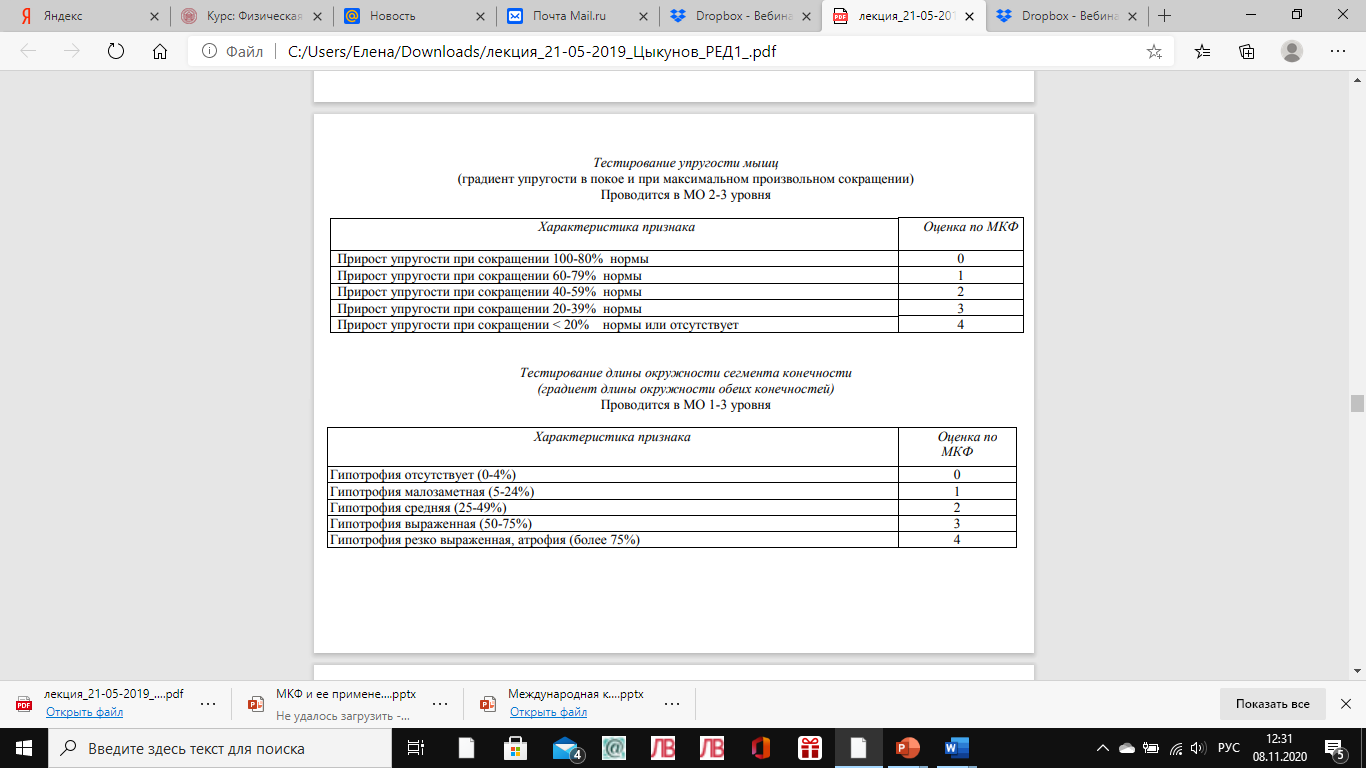 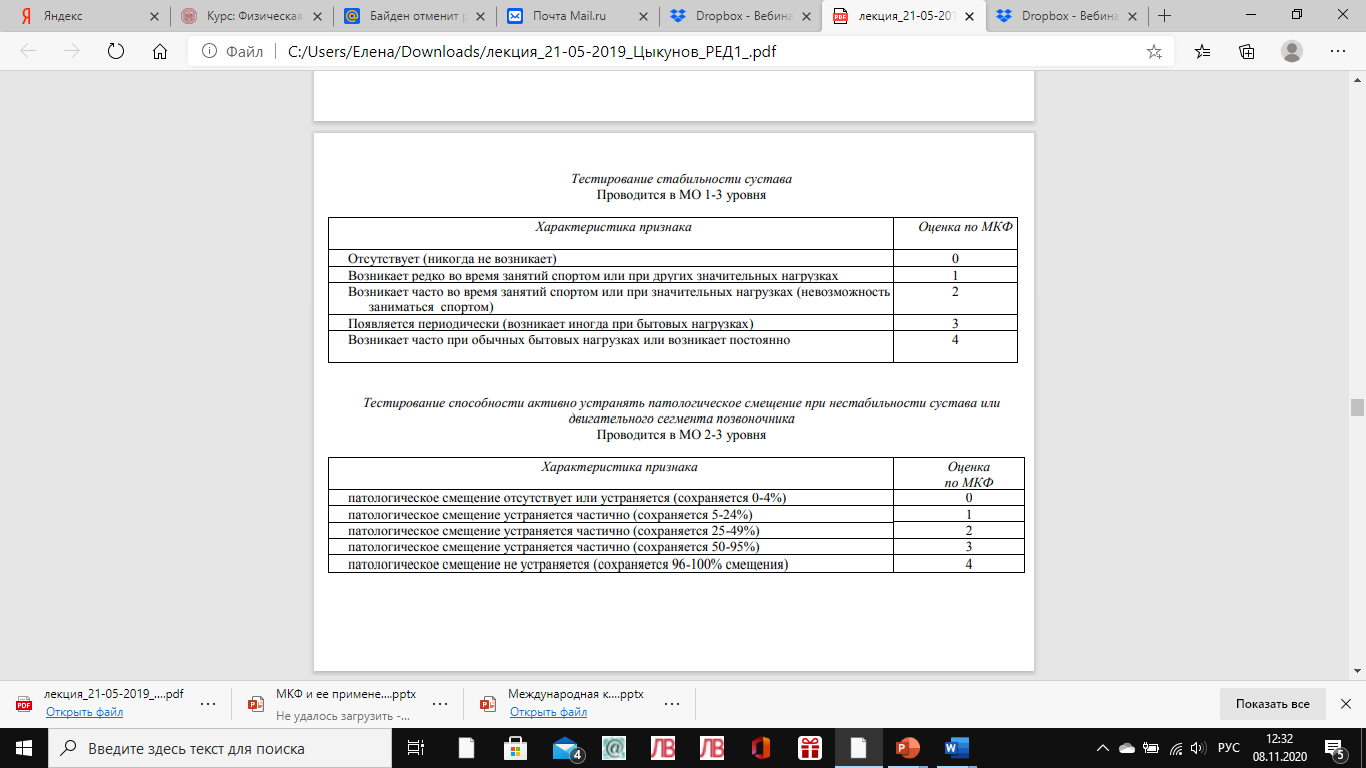 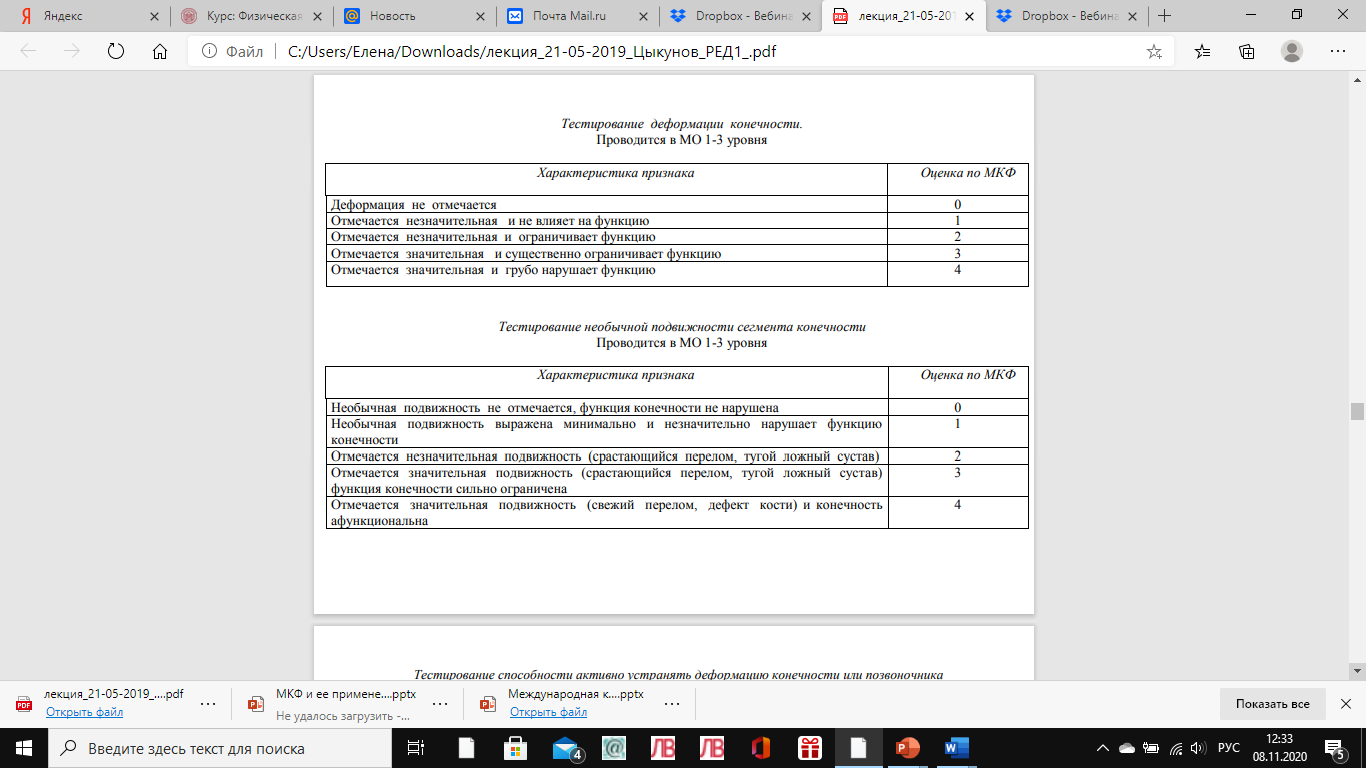 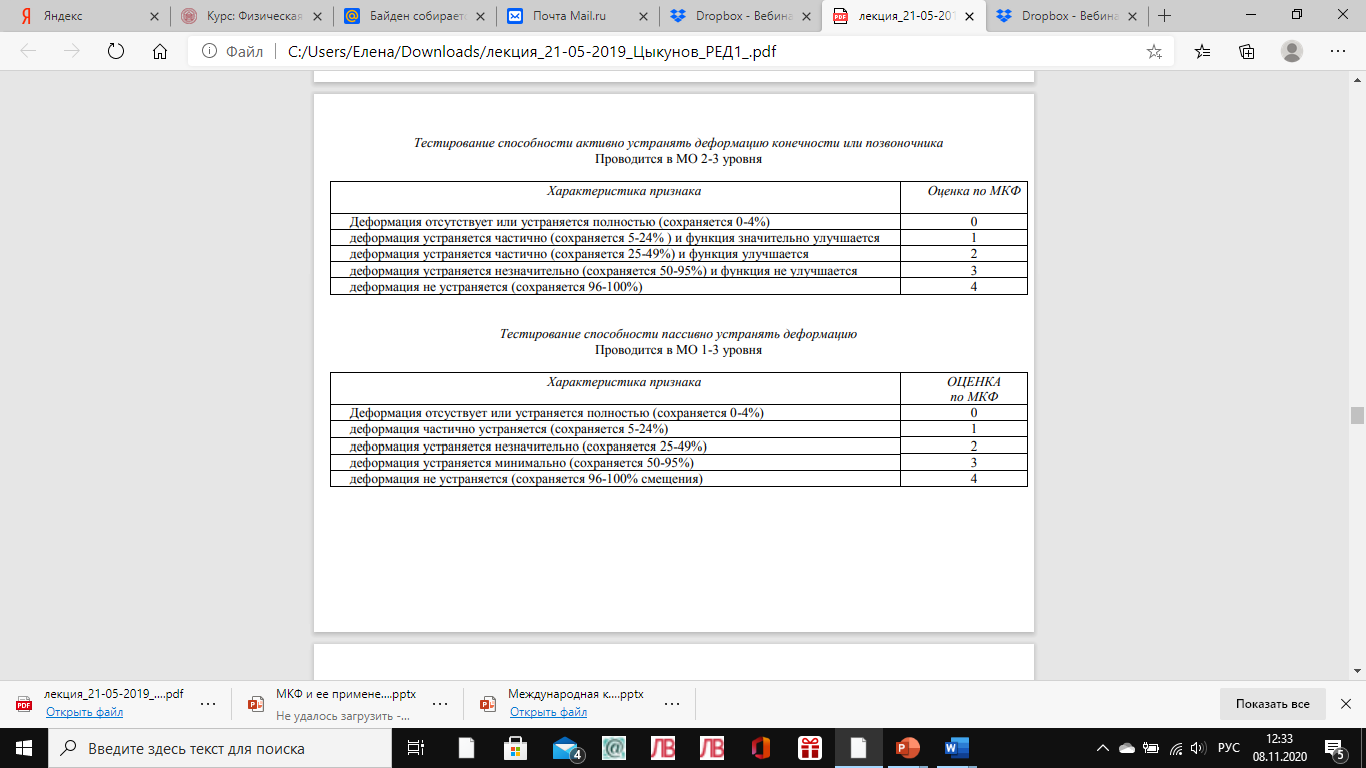 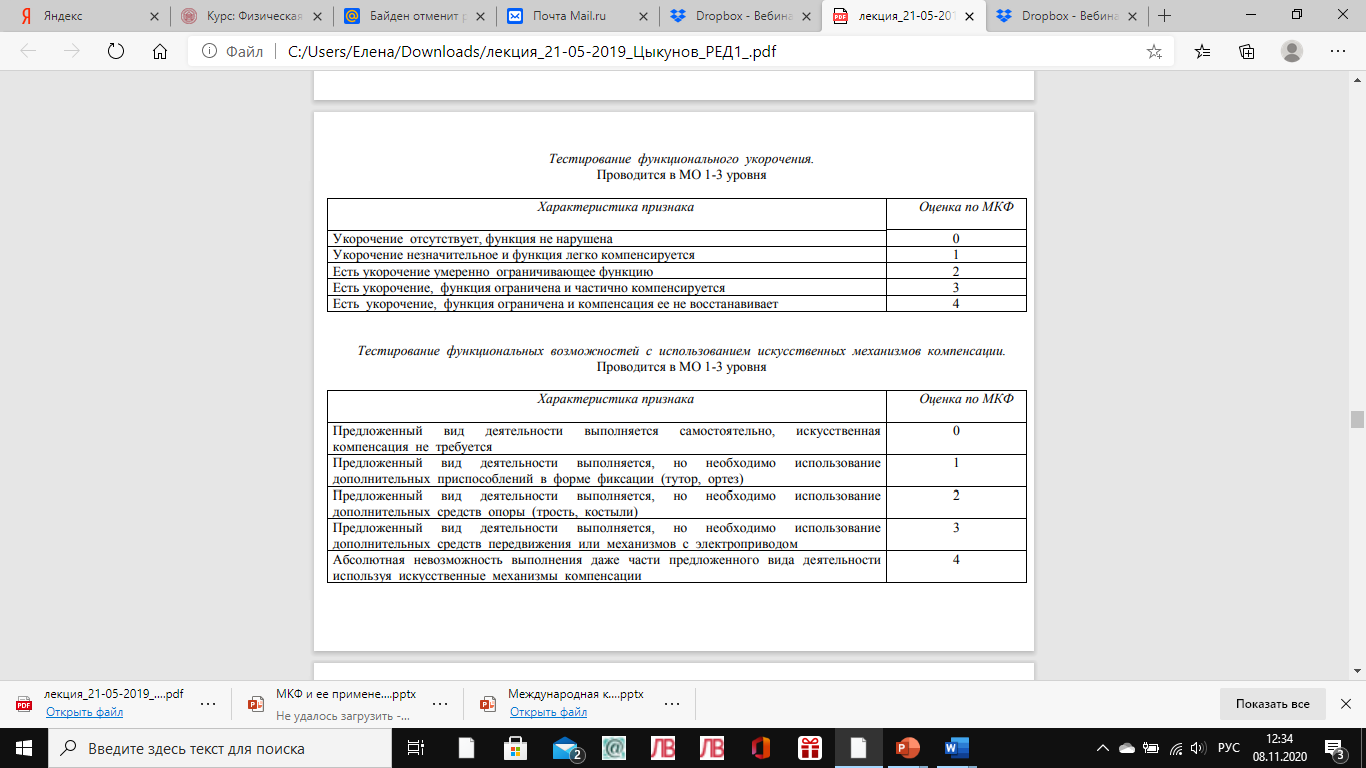 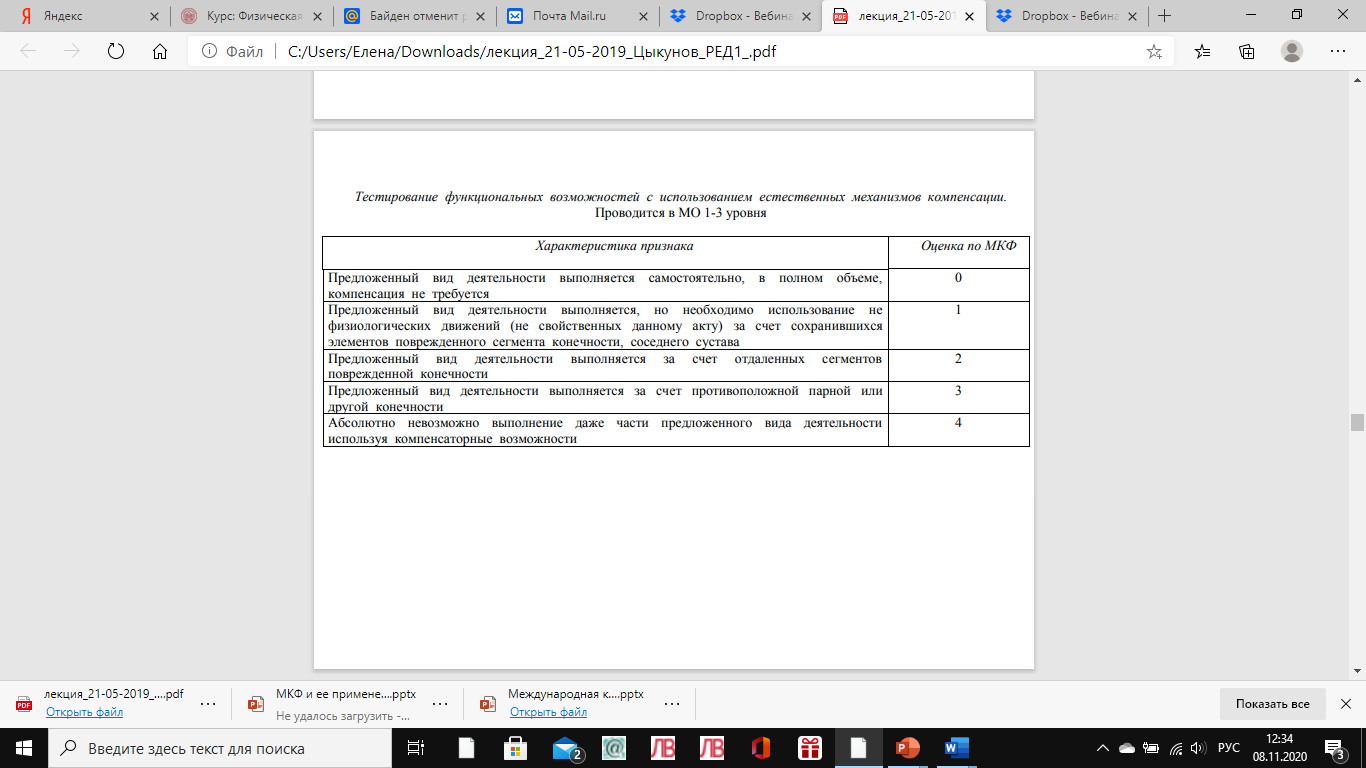 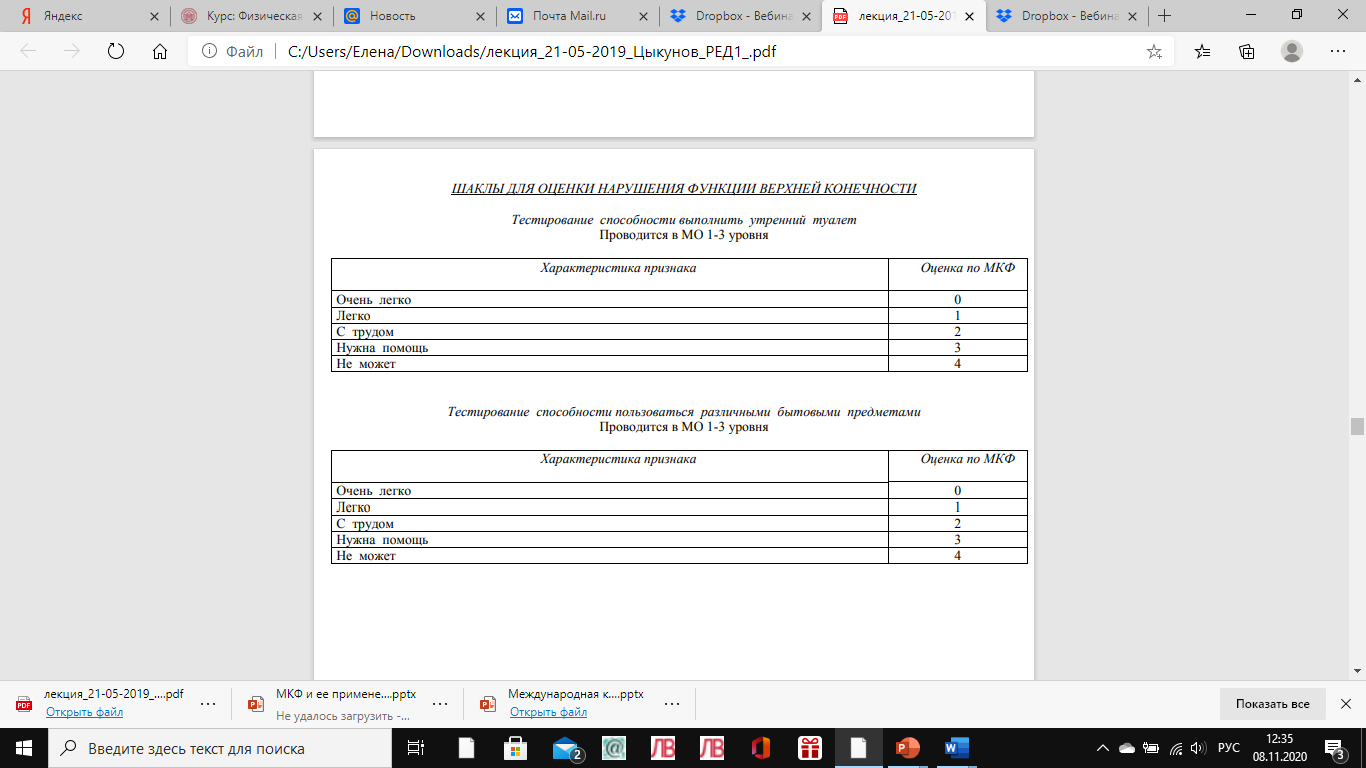 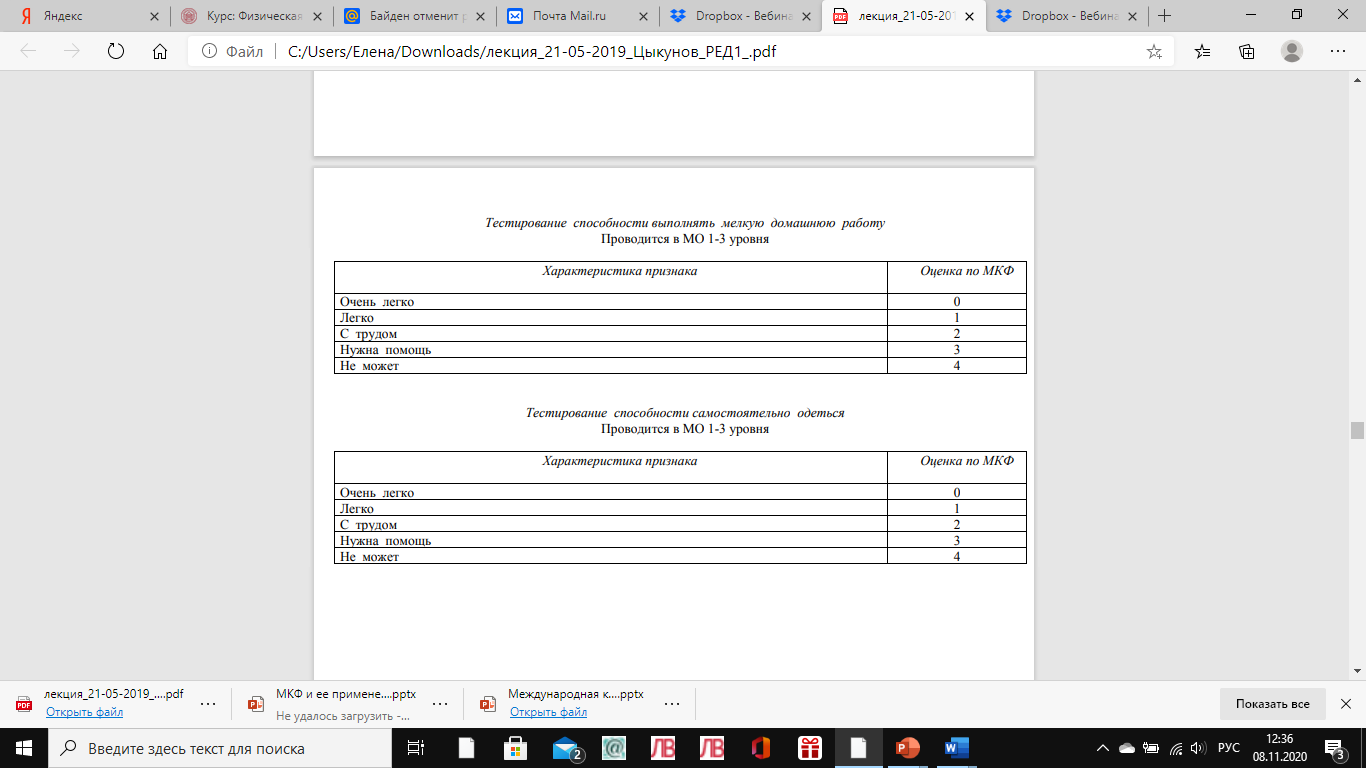 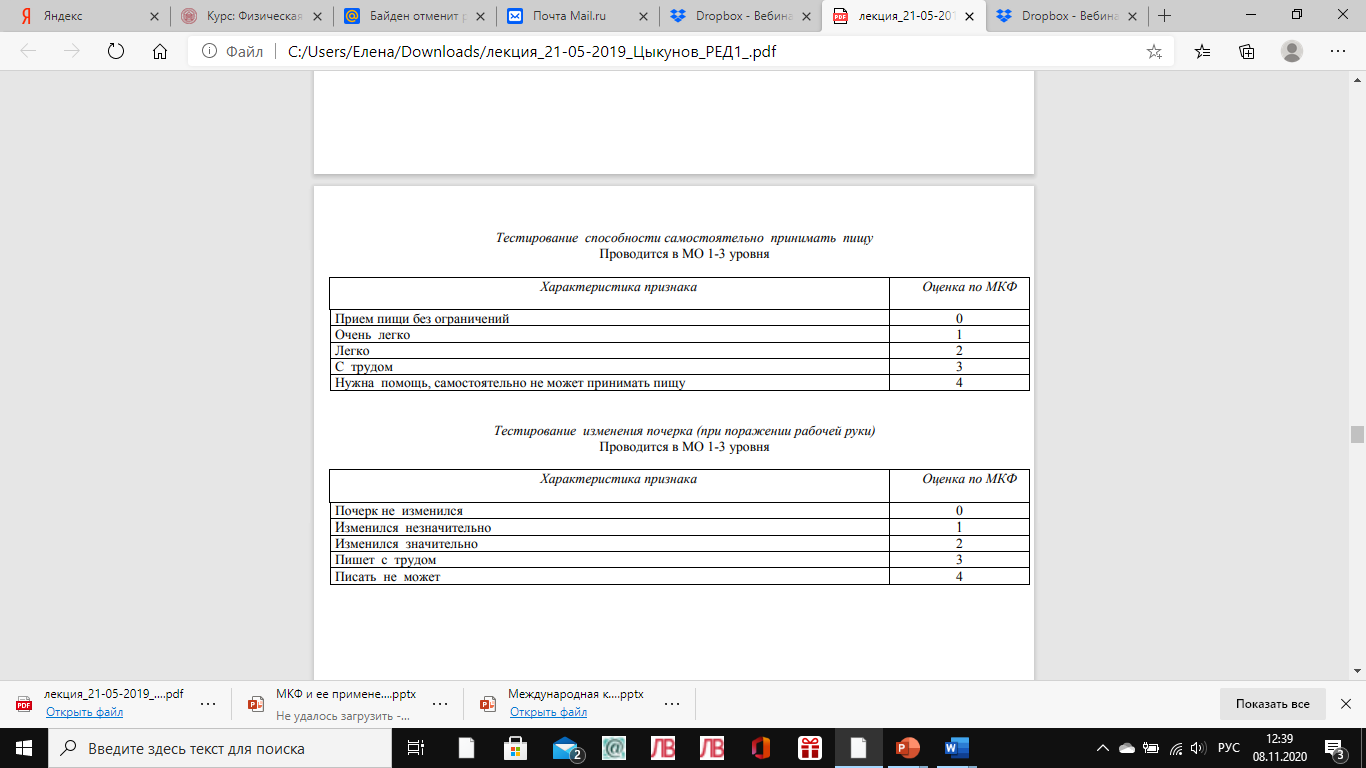 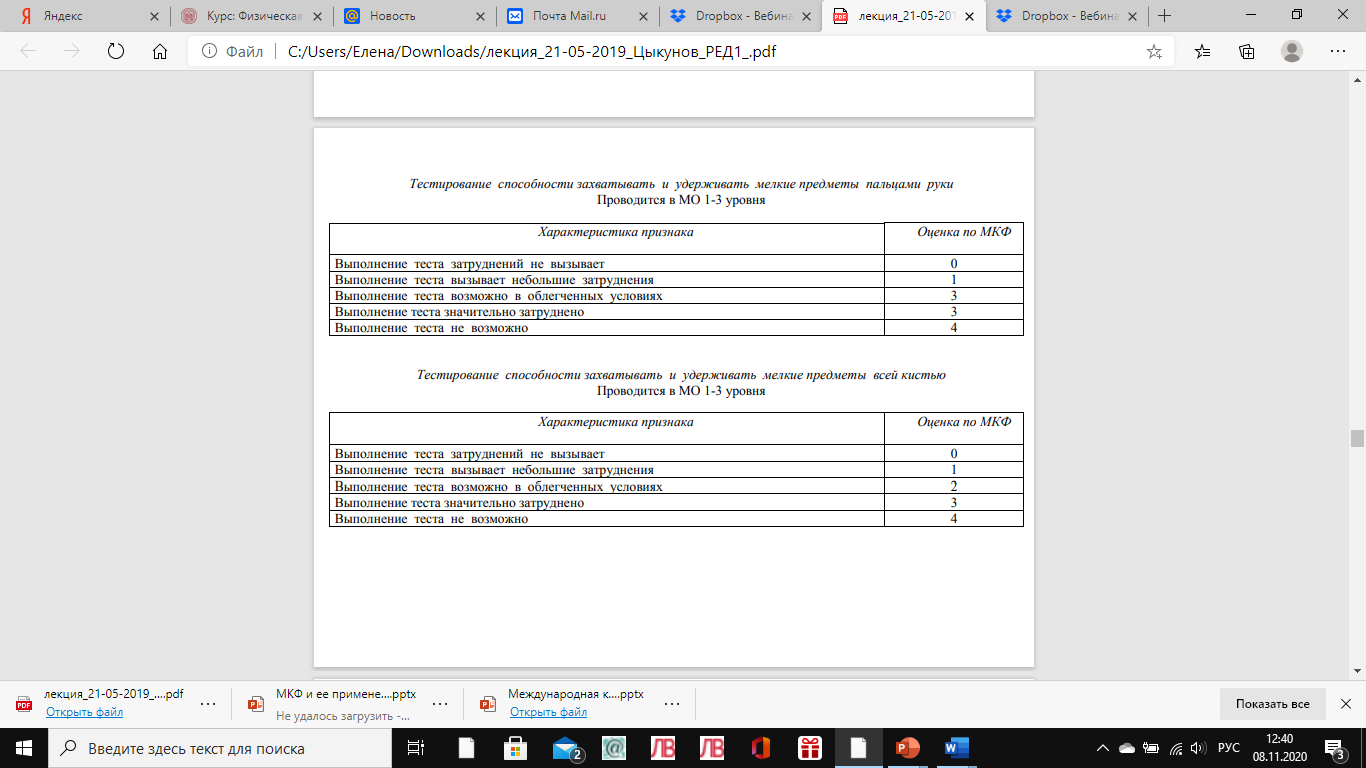 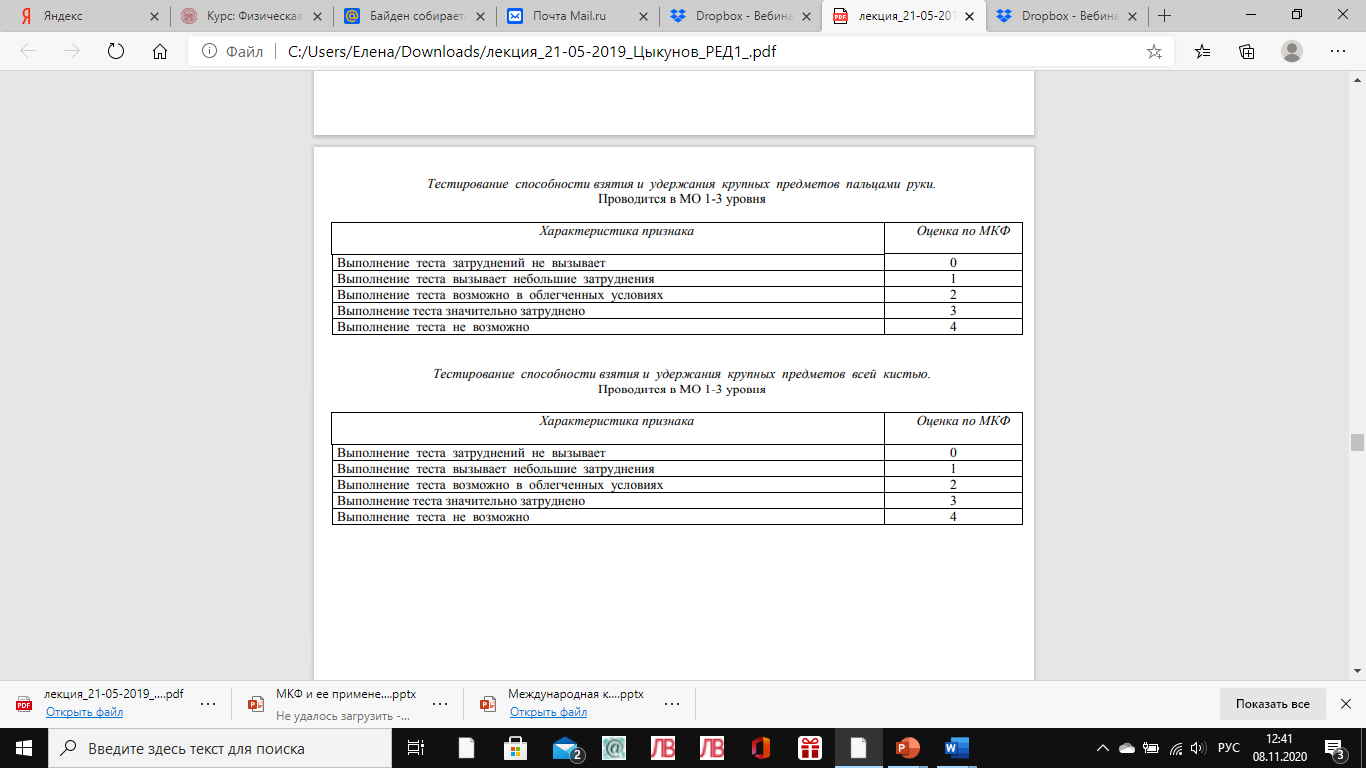 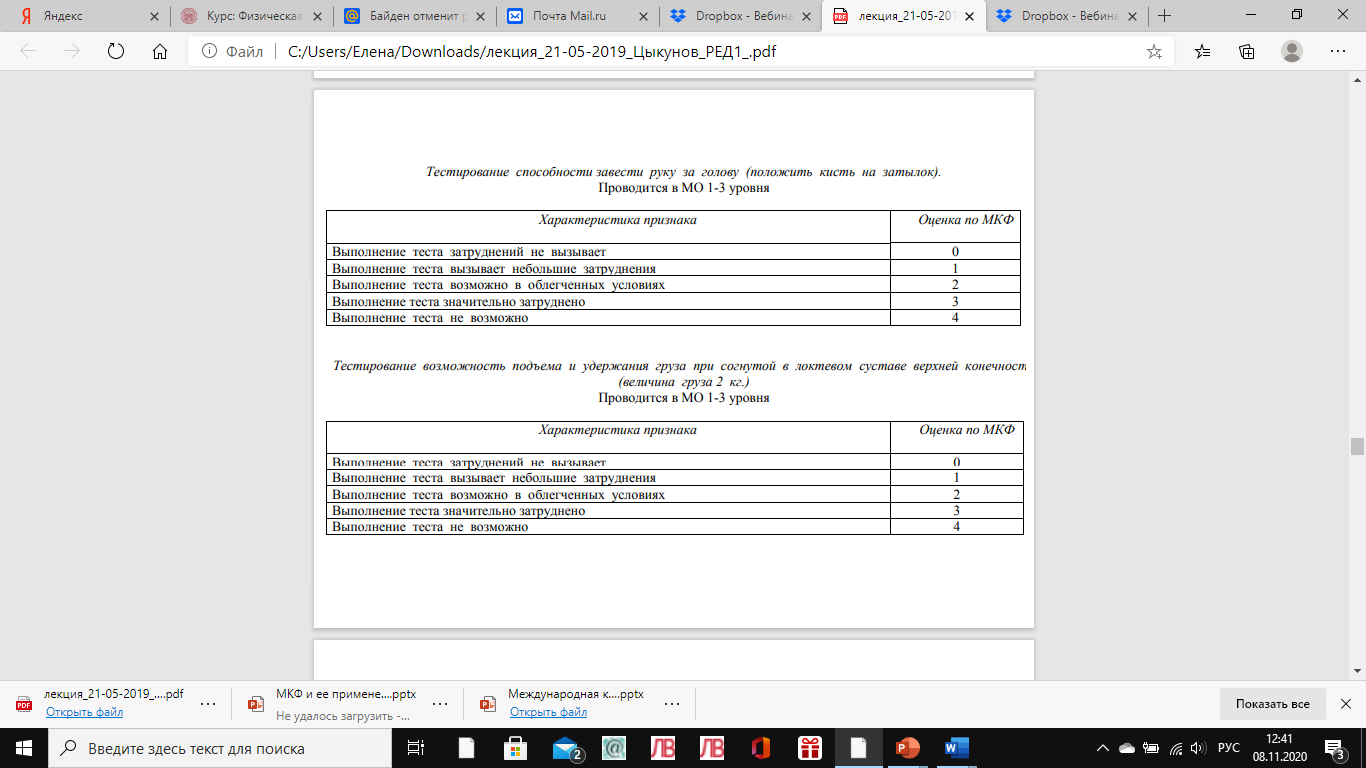 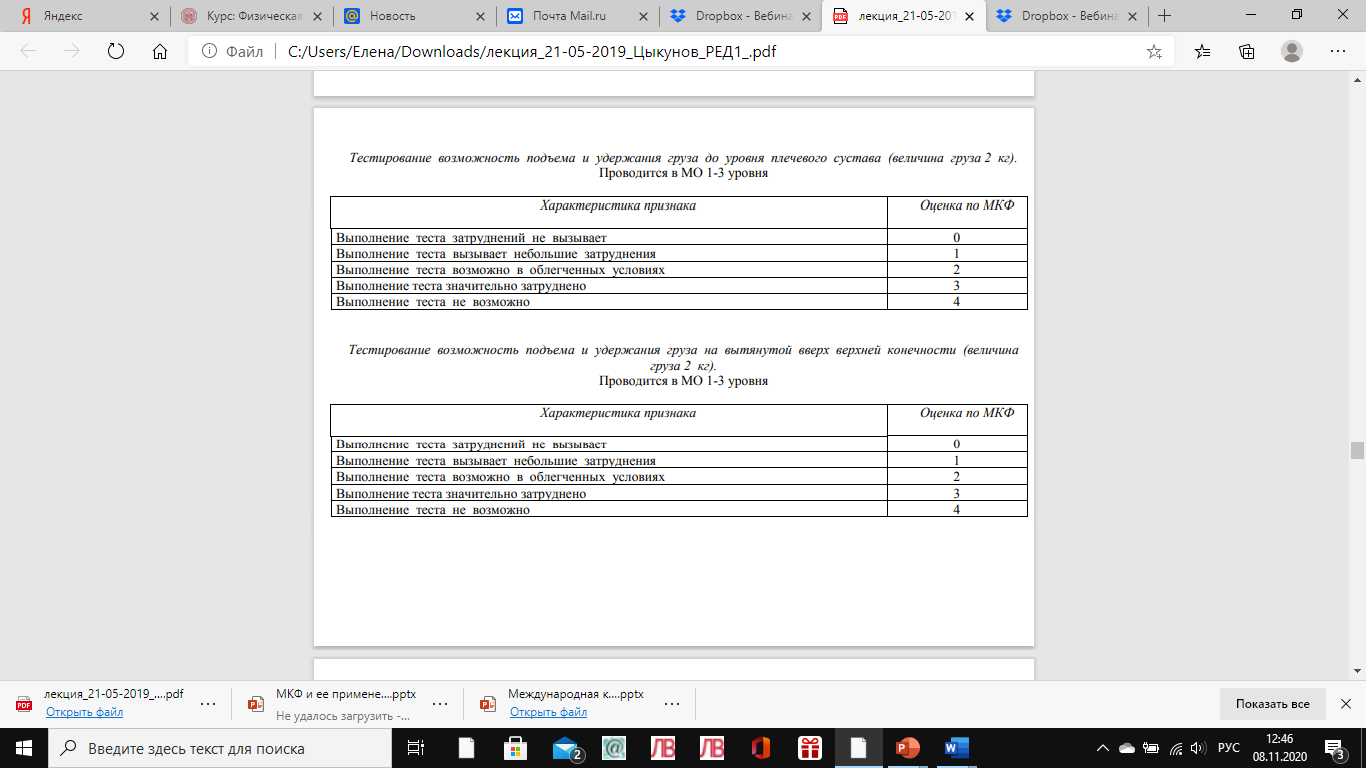 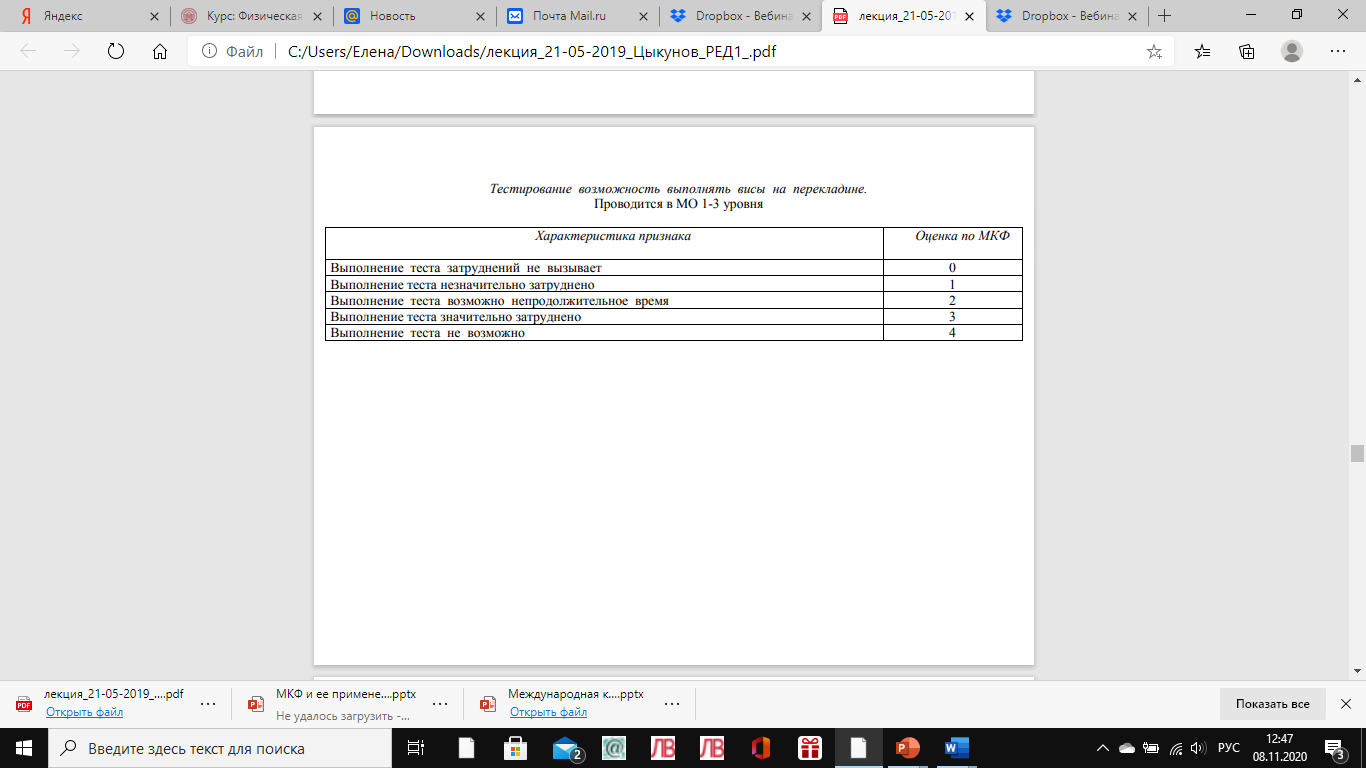 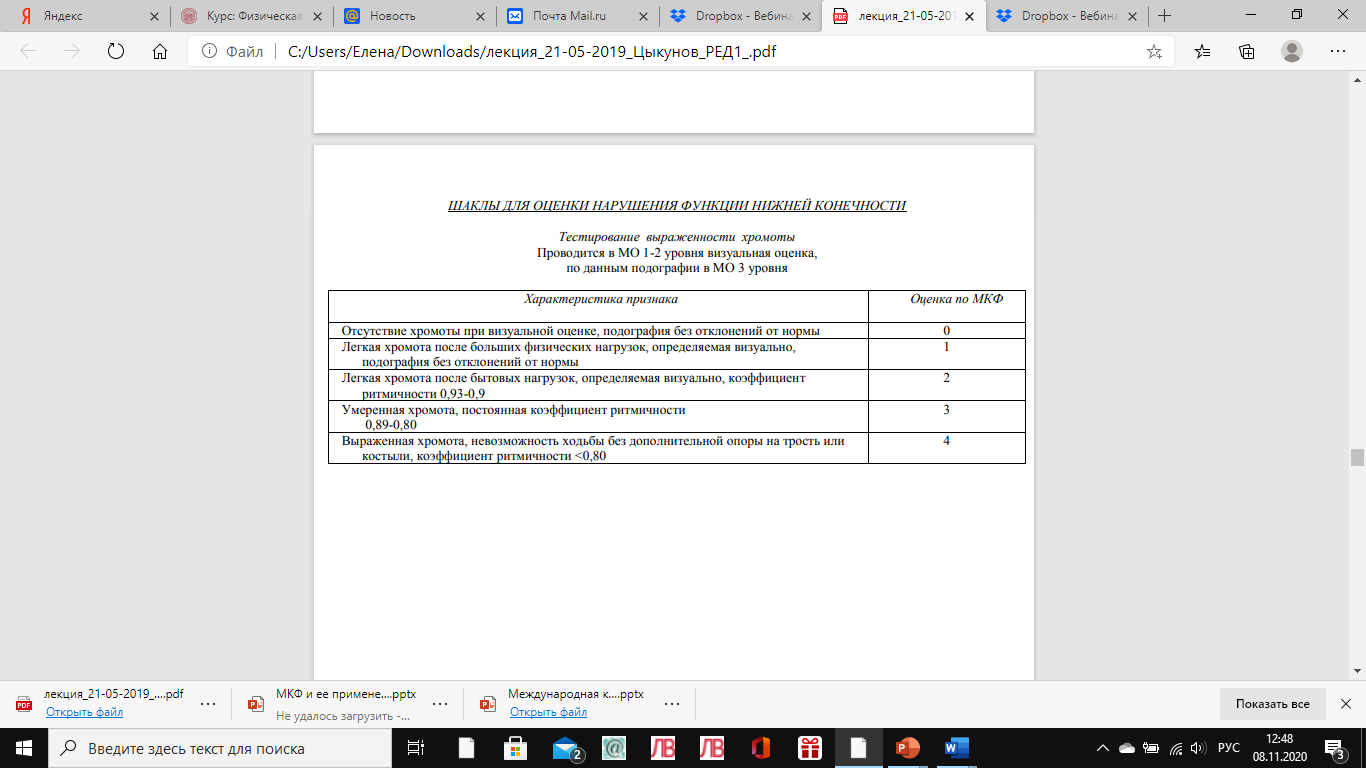 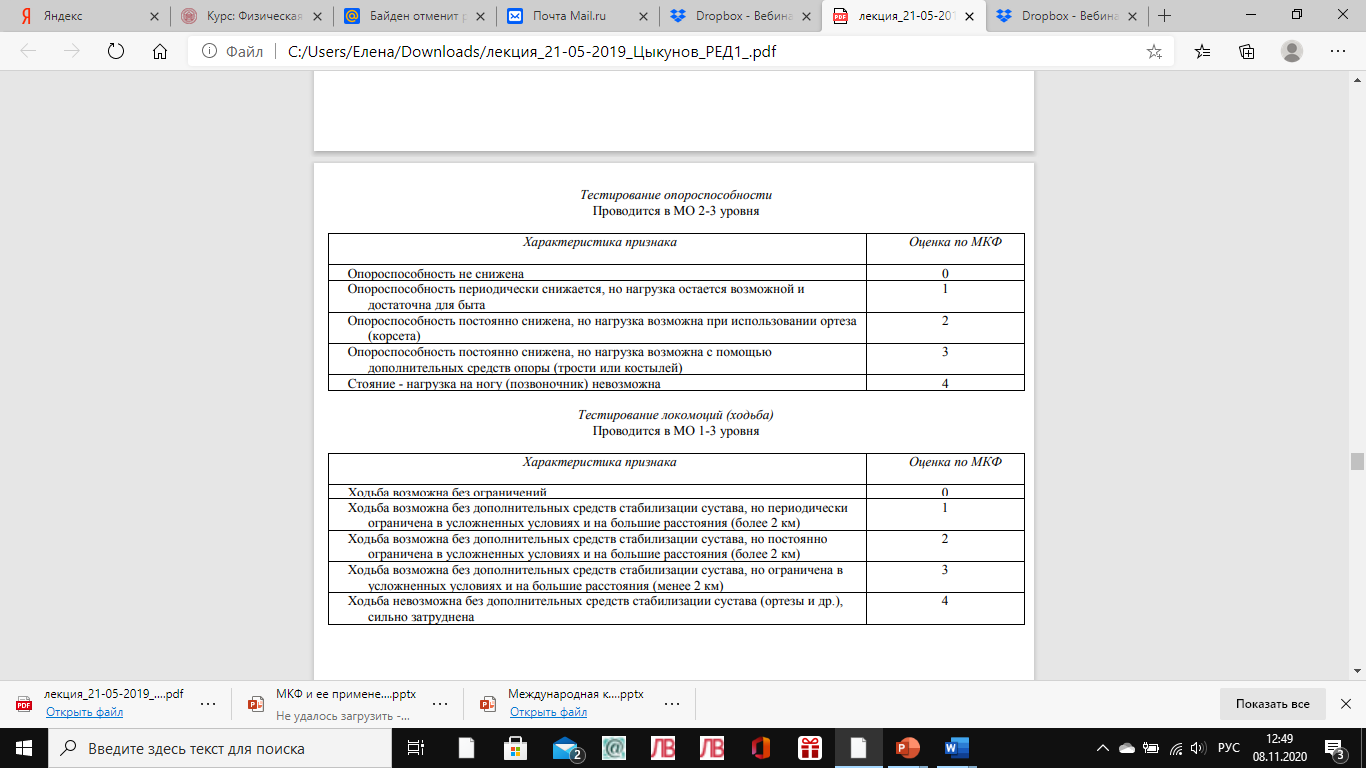 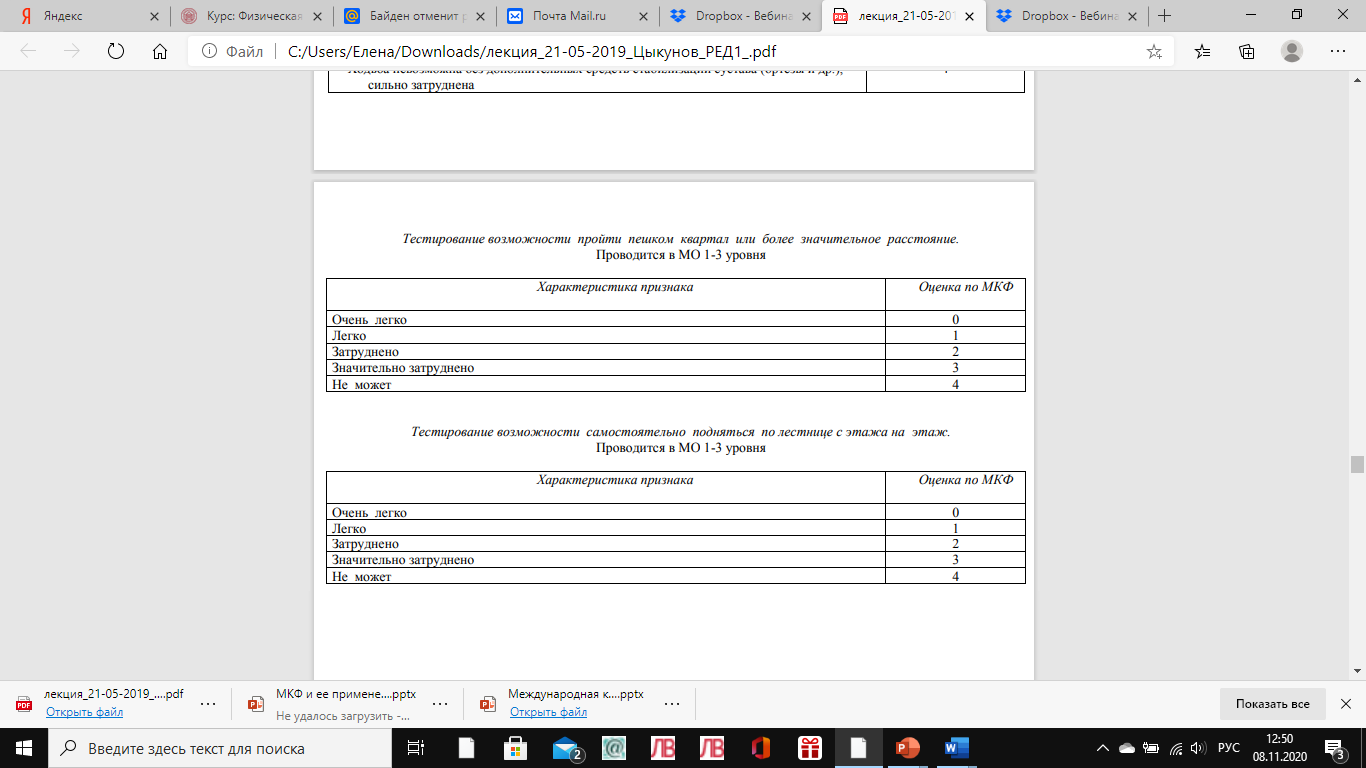 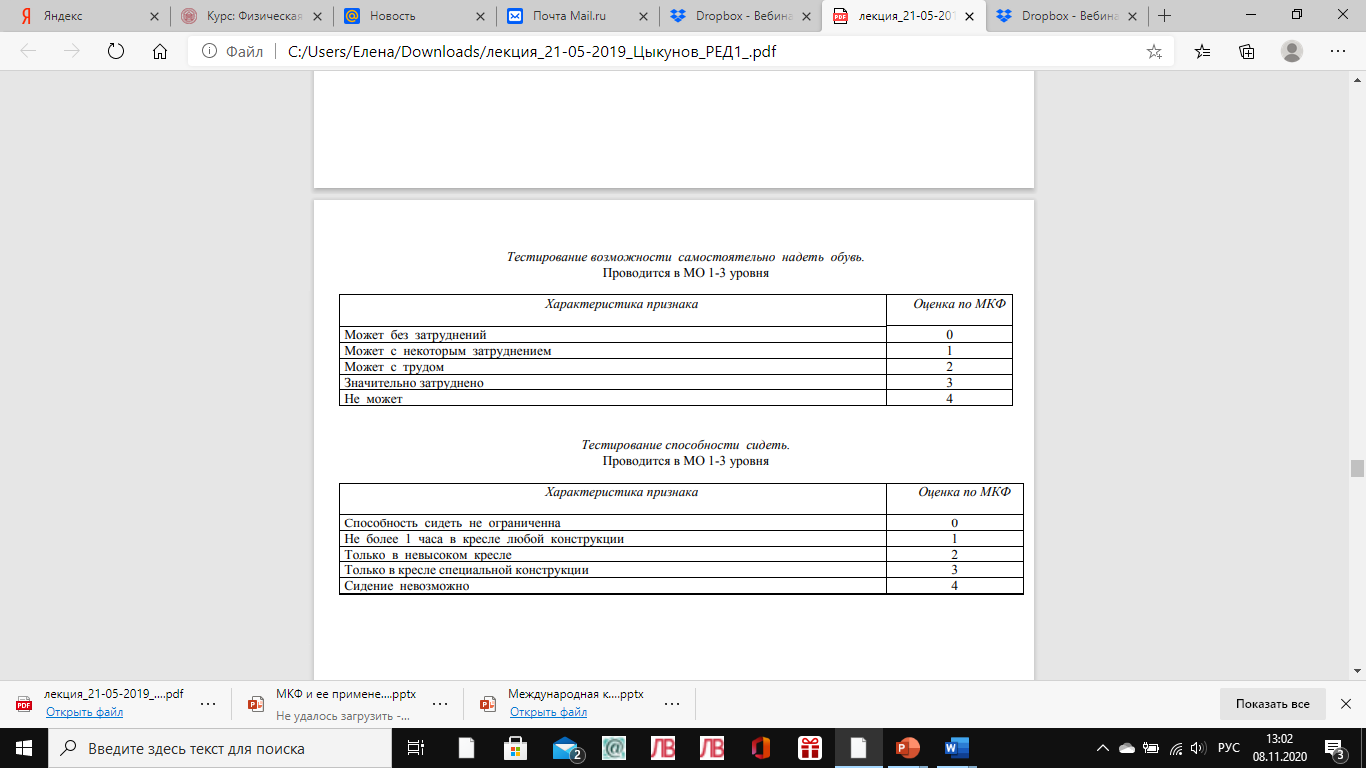 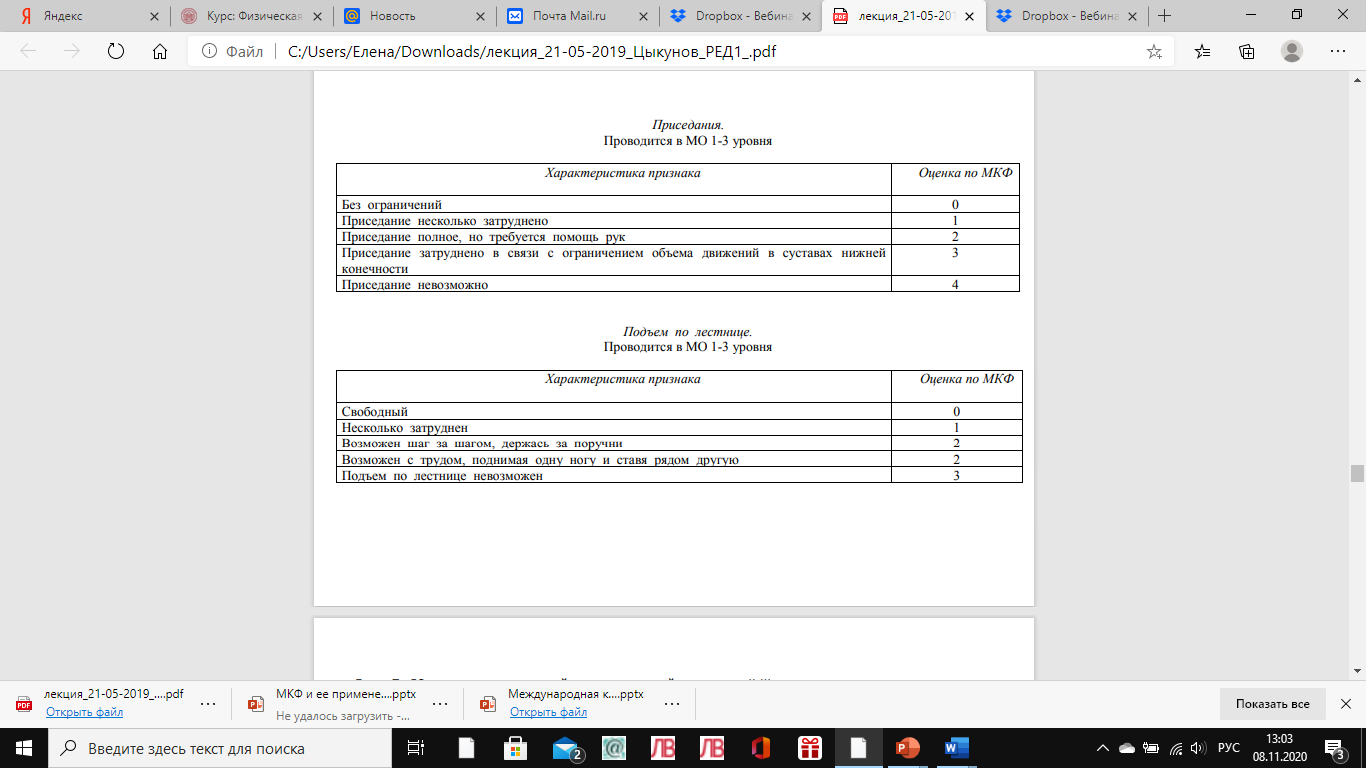 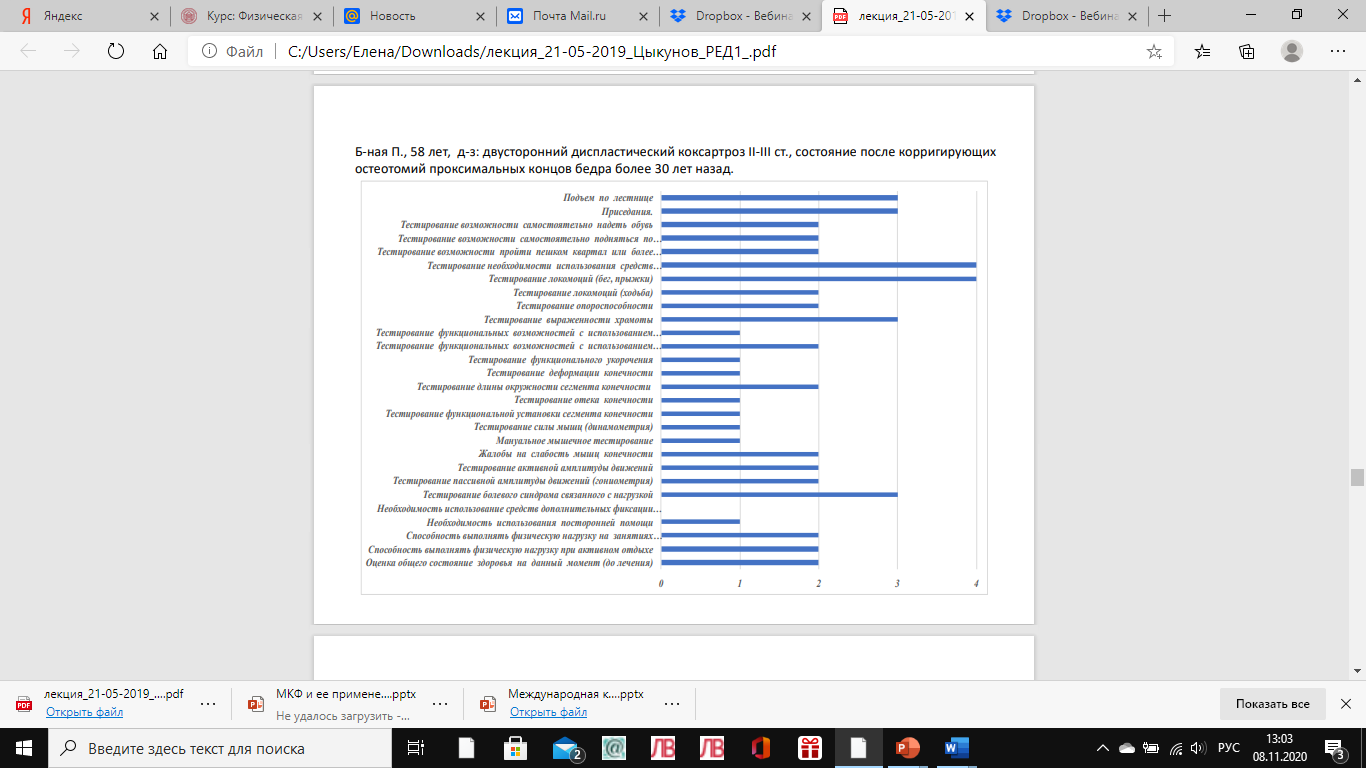 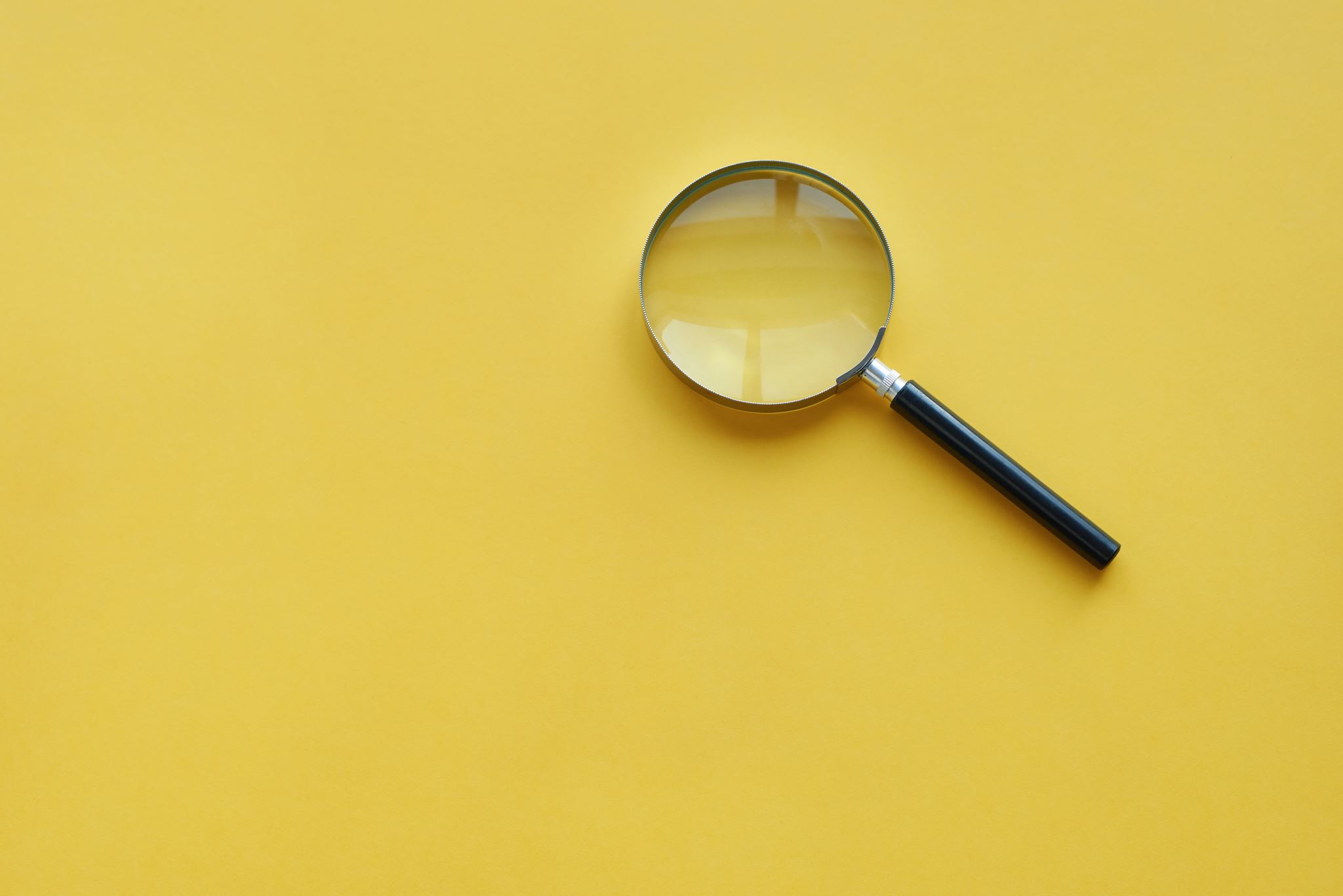 Спасибо!